Министерство культуры, информации, спорта и молодежной политики кыргызской республики
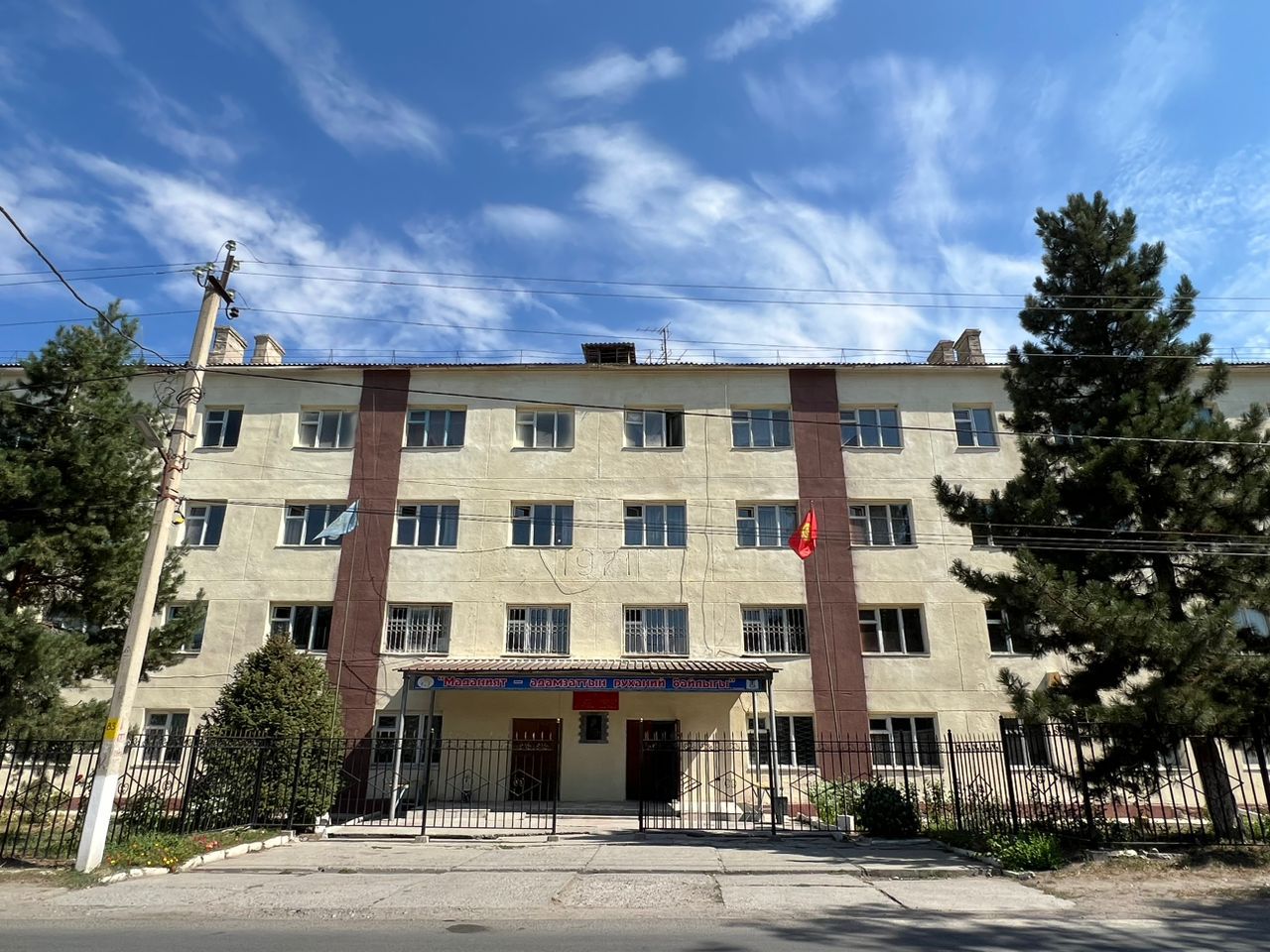 Республиканский колледж культуры и искусства имени Насыра Давлесова
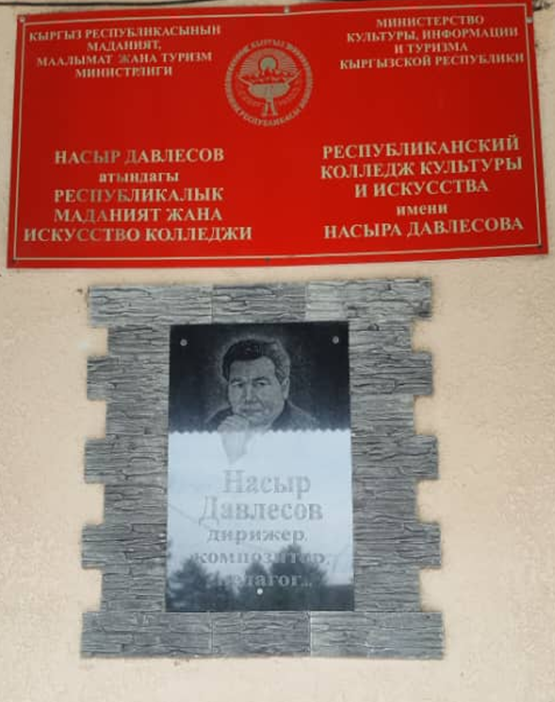 Токмок-2024
Структура колледжа и преподавательский состав
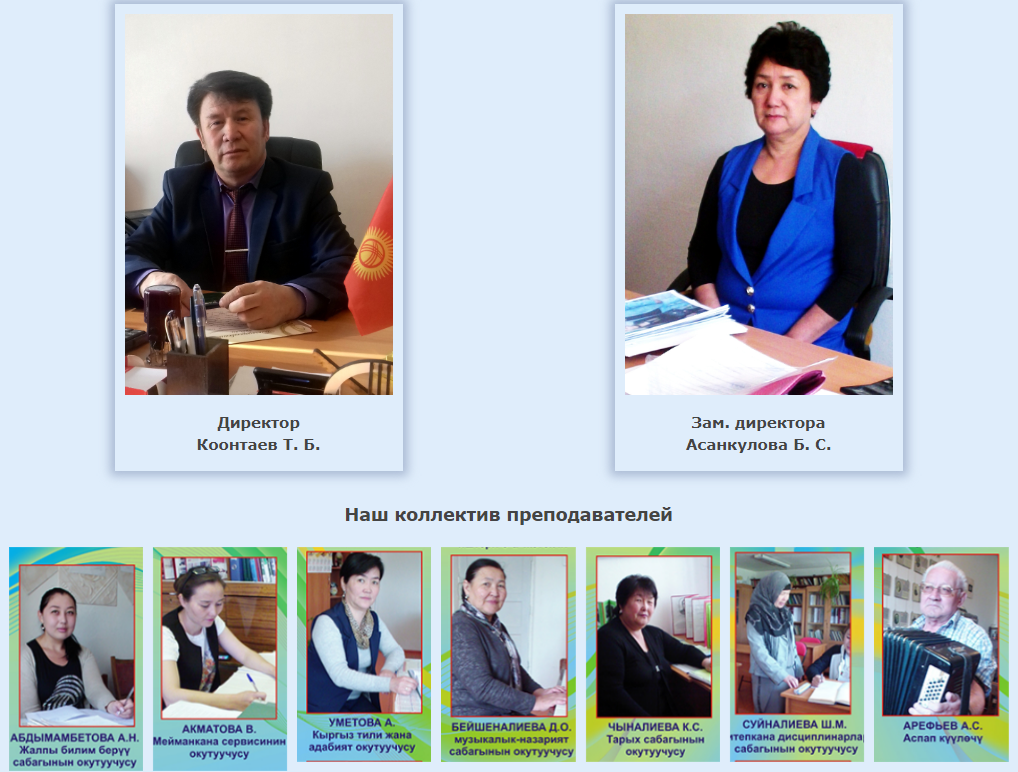 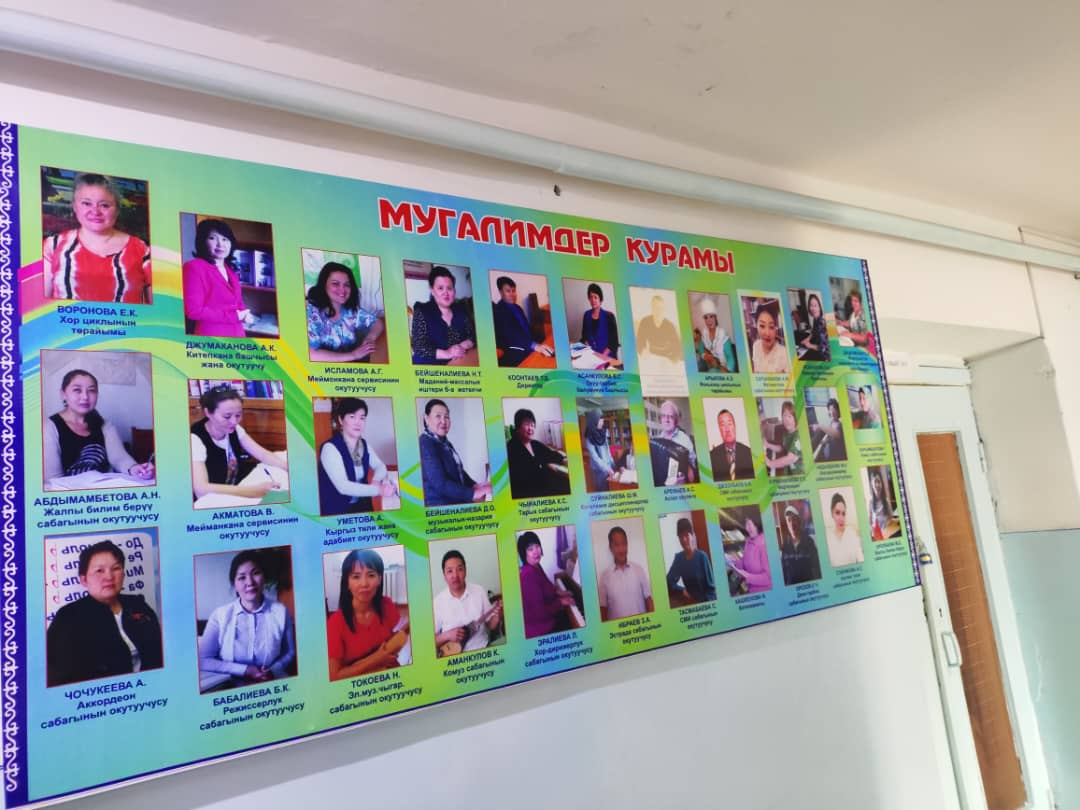 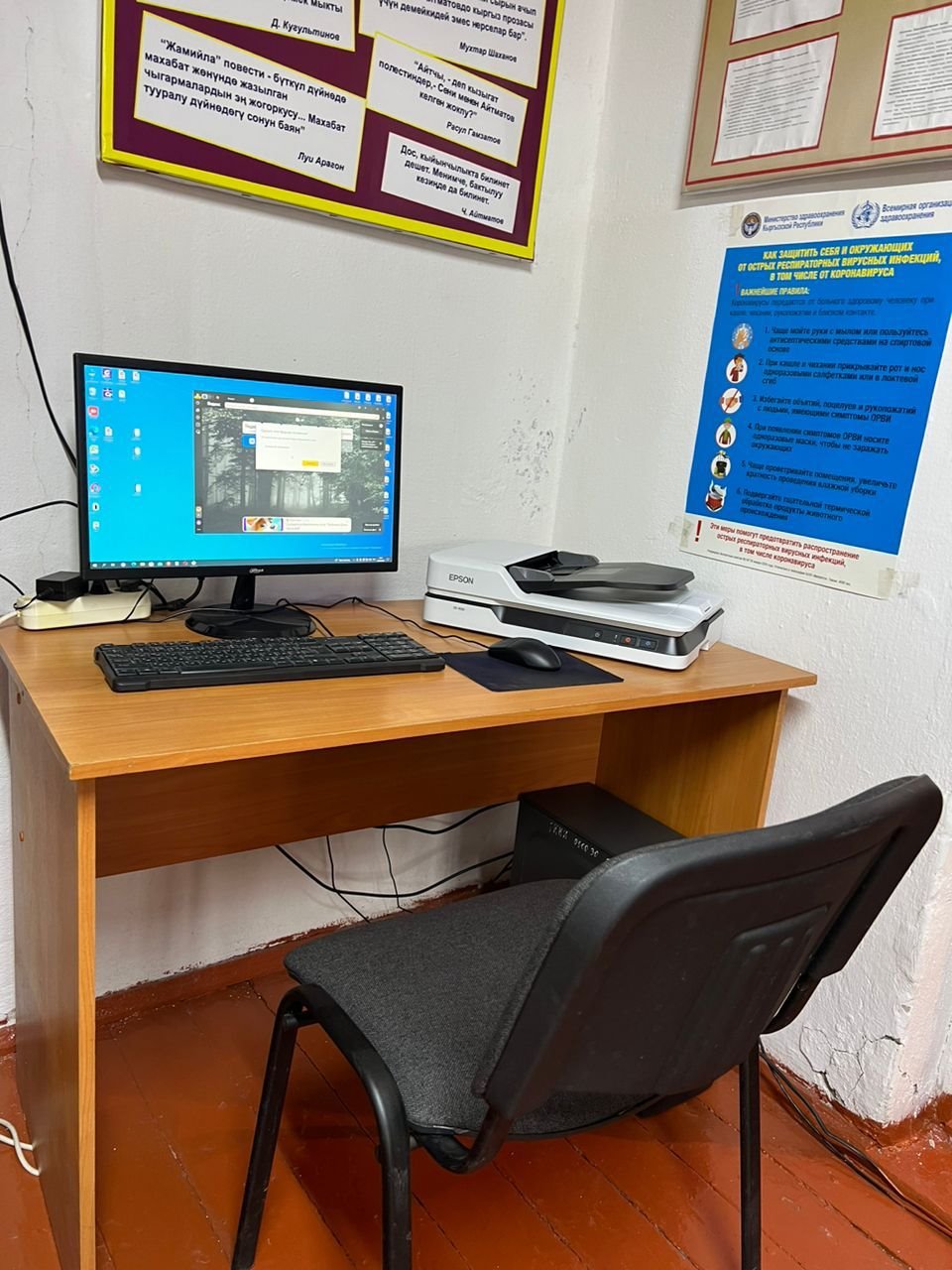 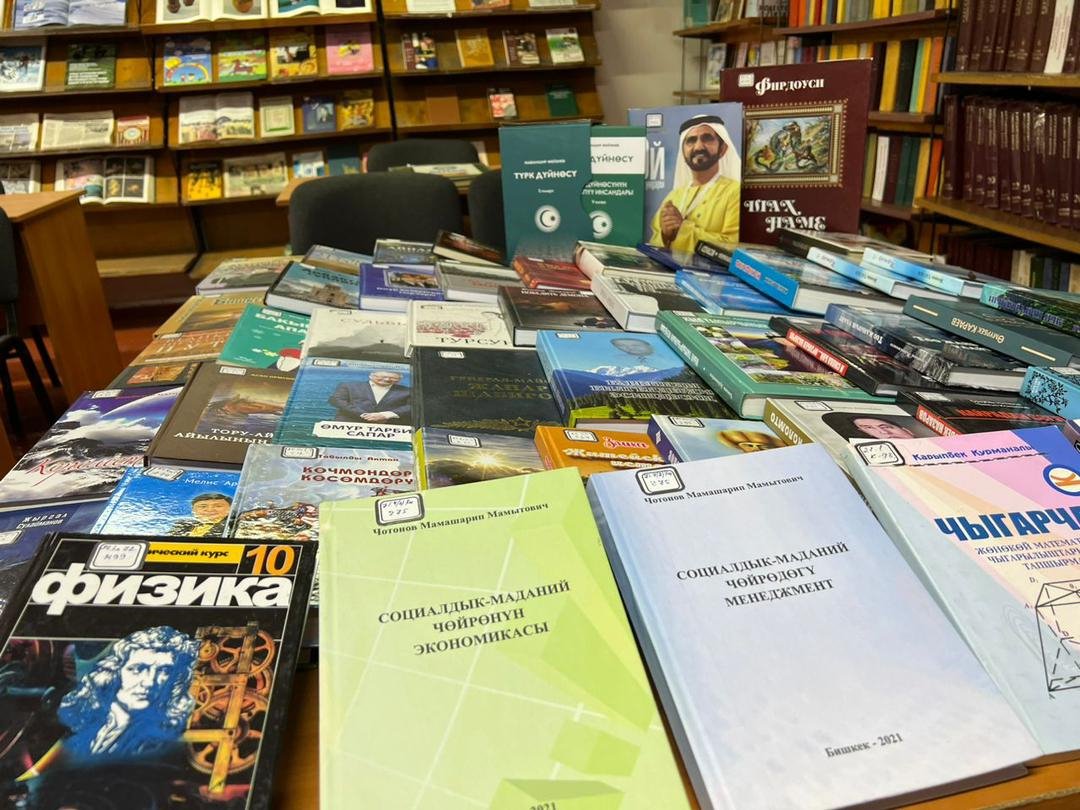 Библиотека РККИ
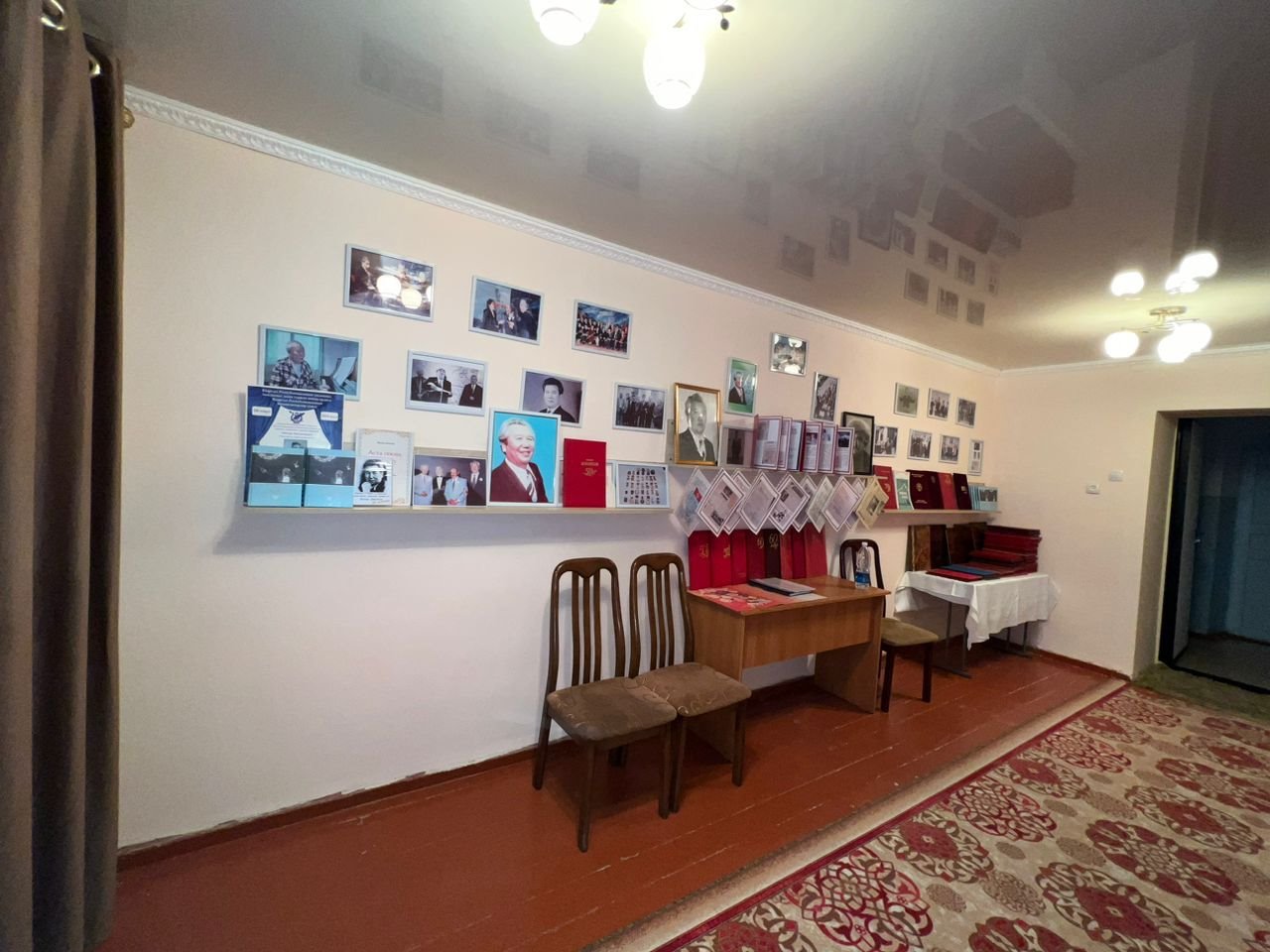 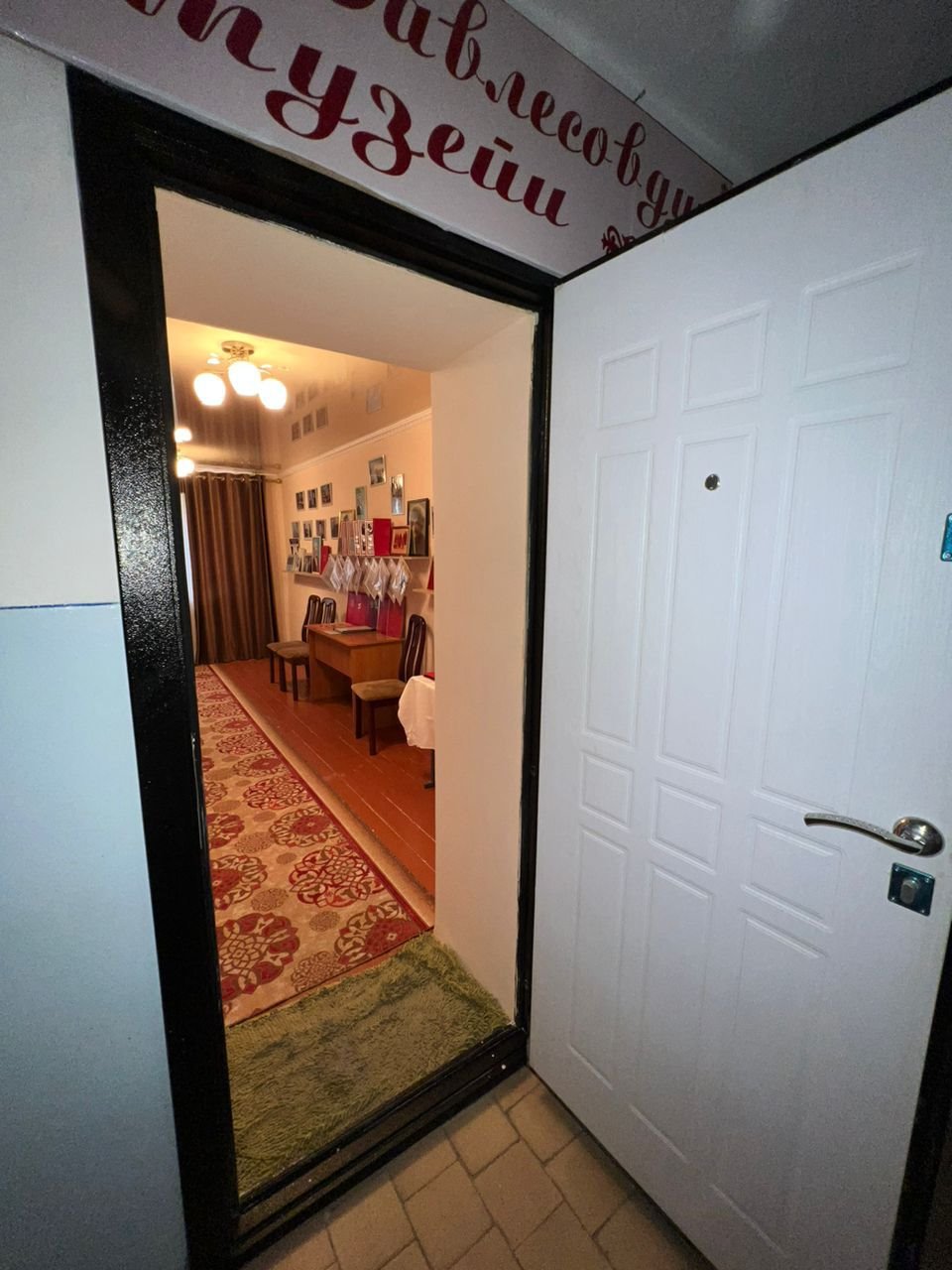 Музей посвященный Насыру Давлесову
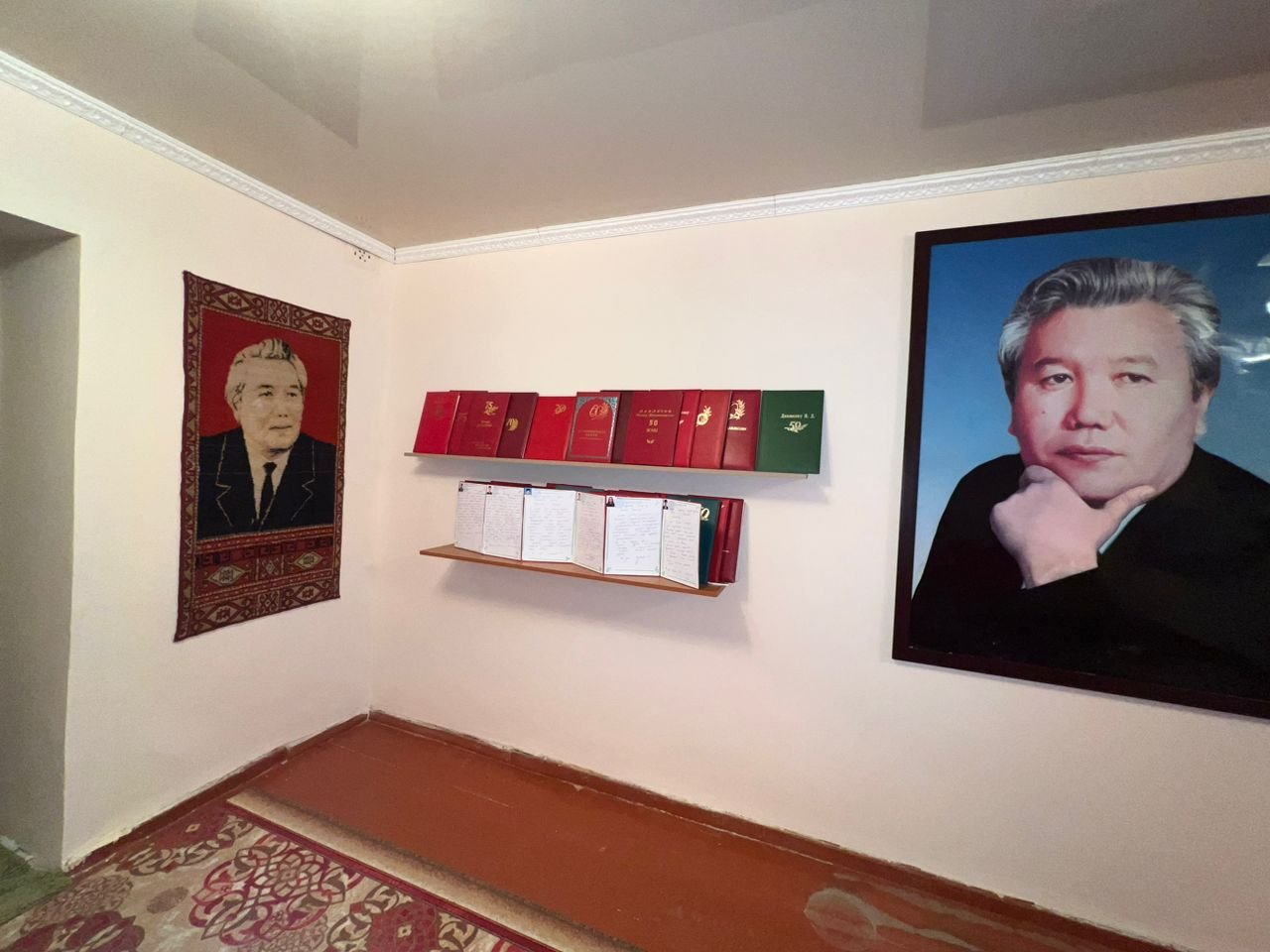 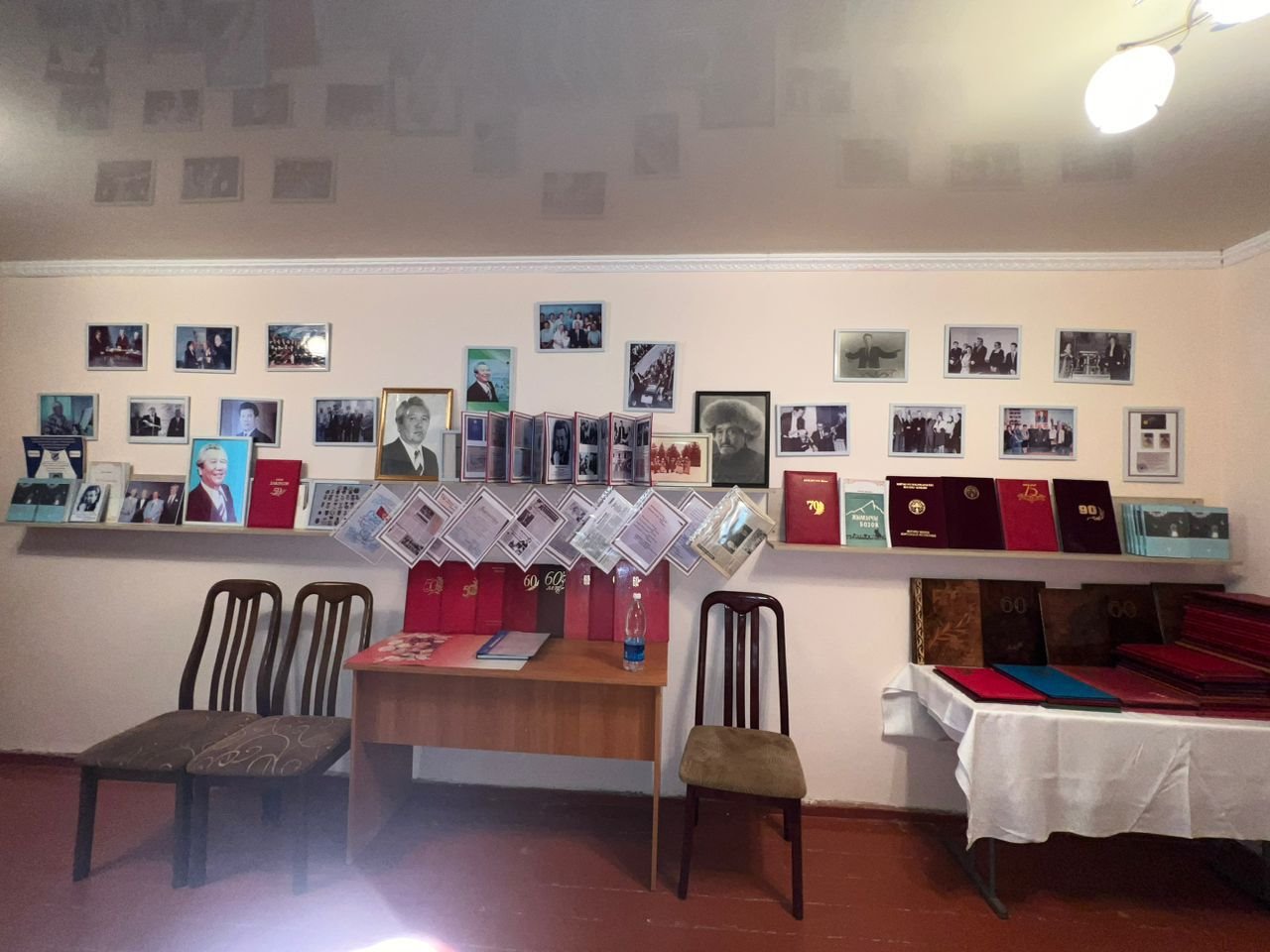 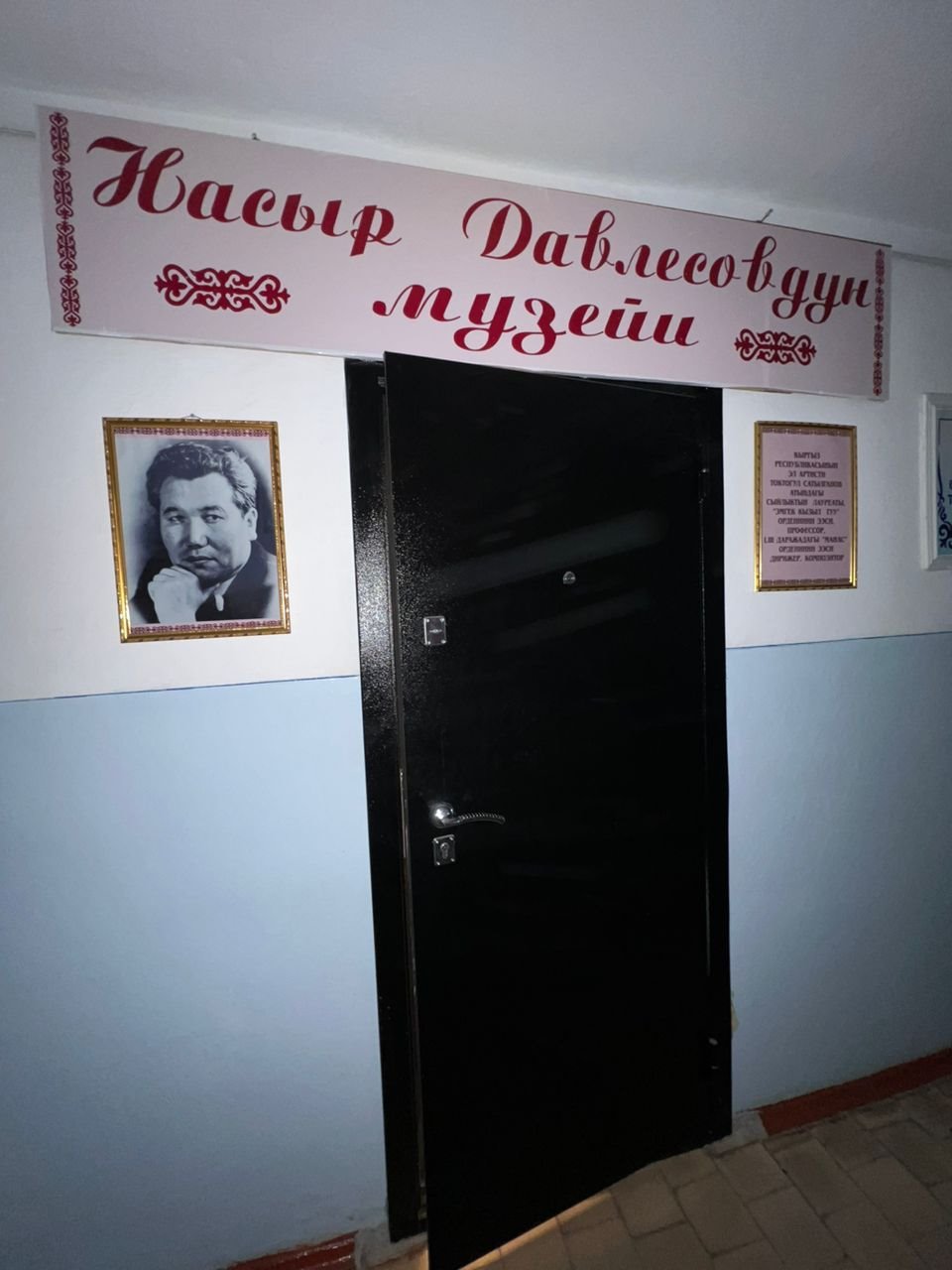 Наш колледж
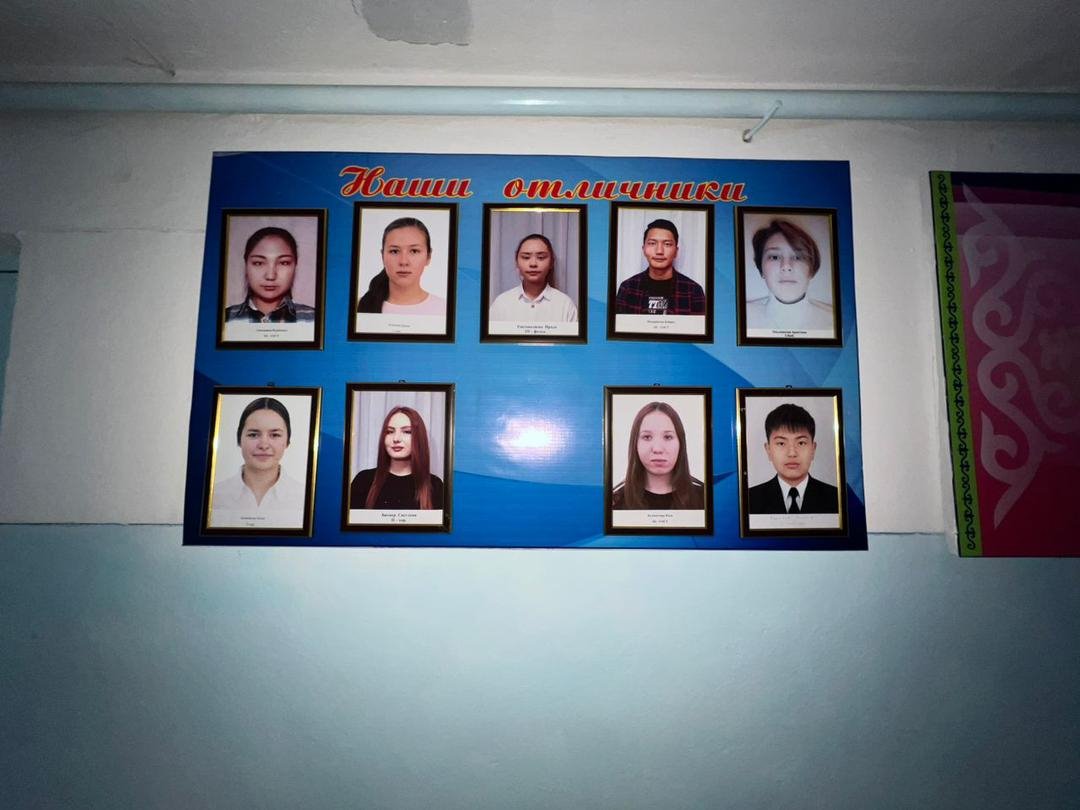 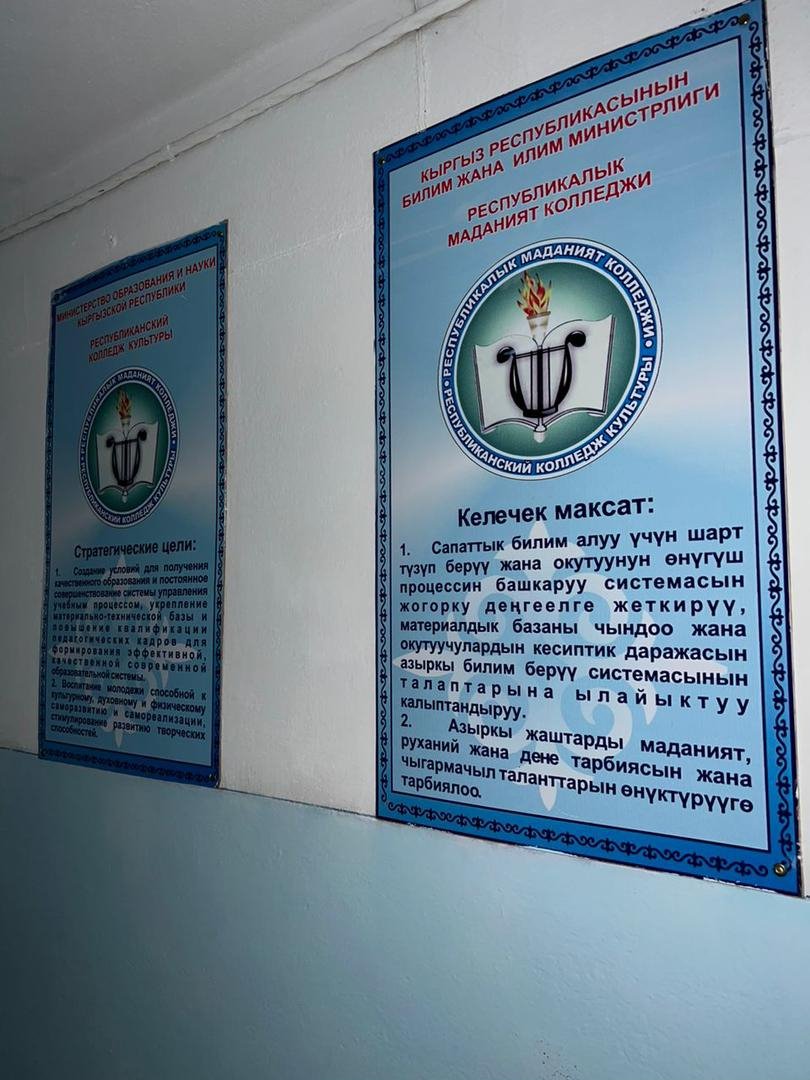 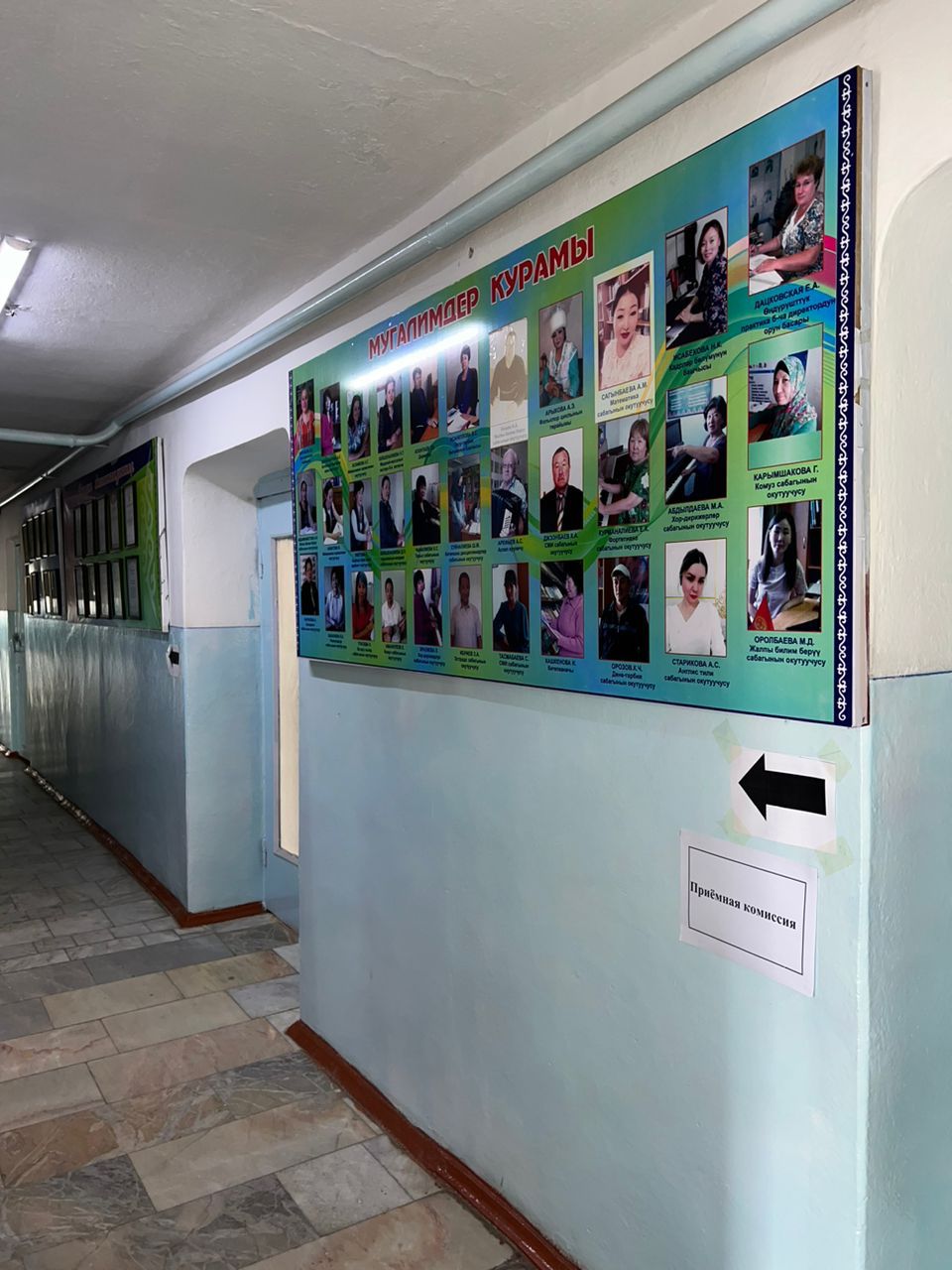 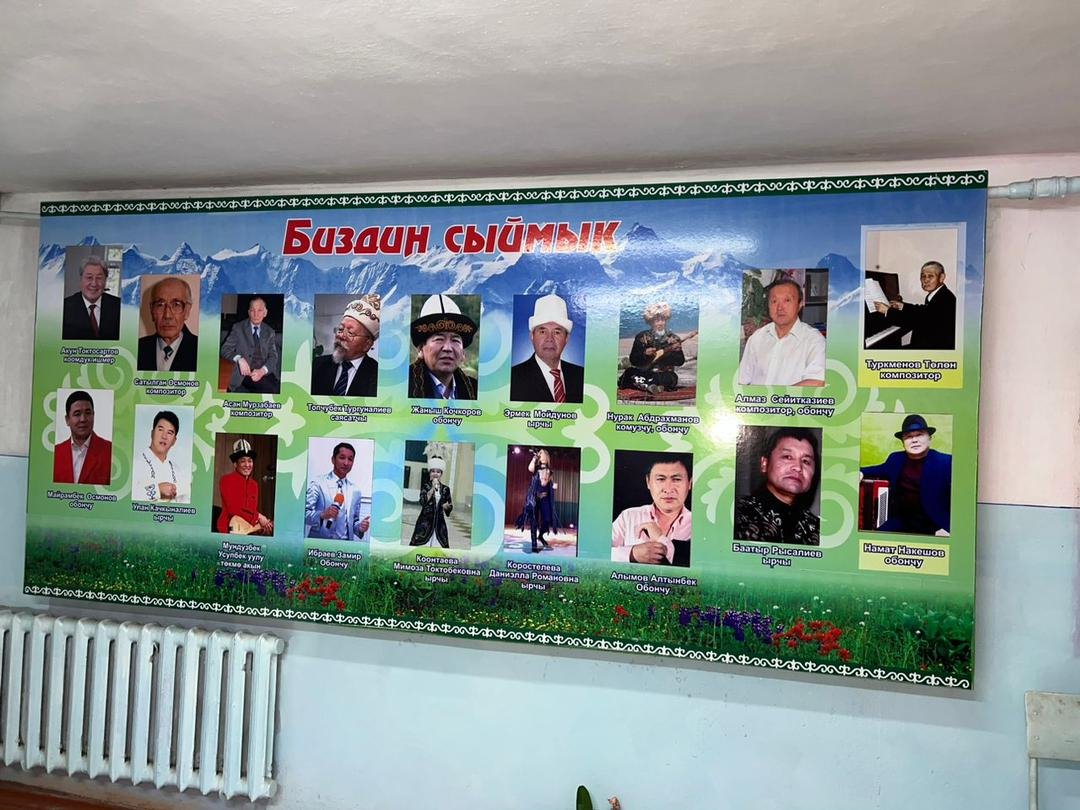 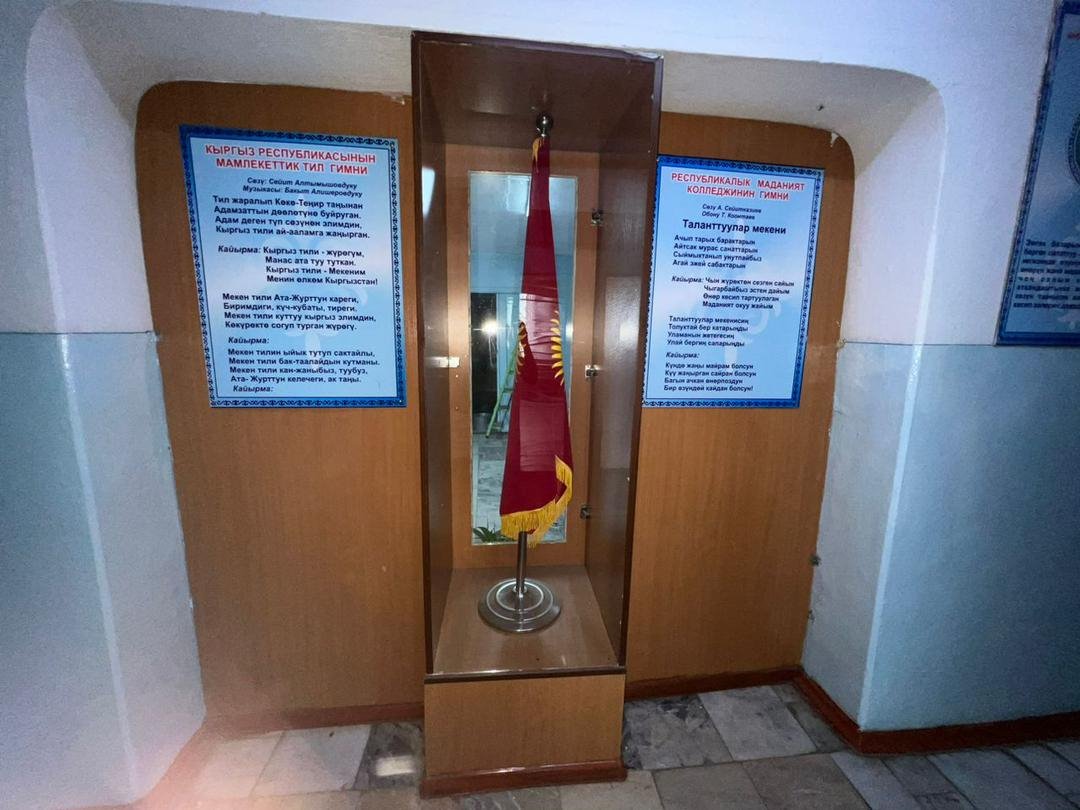 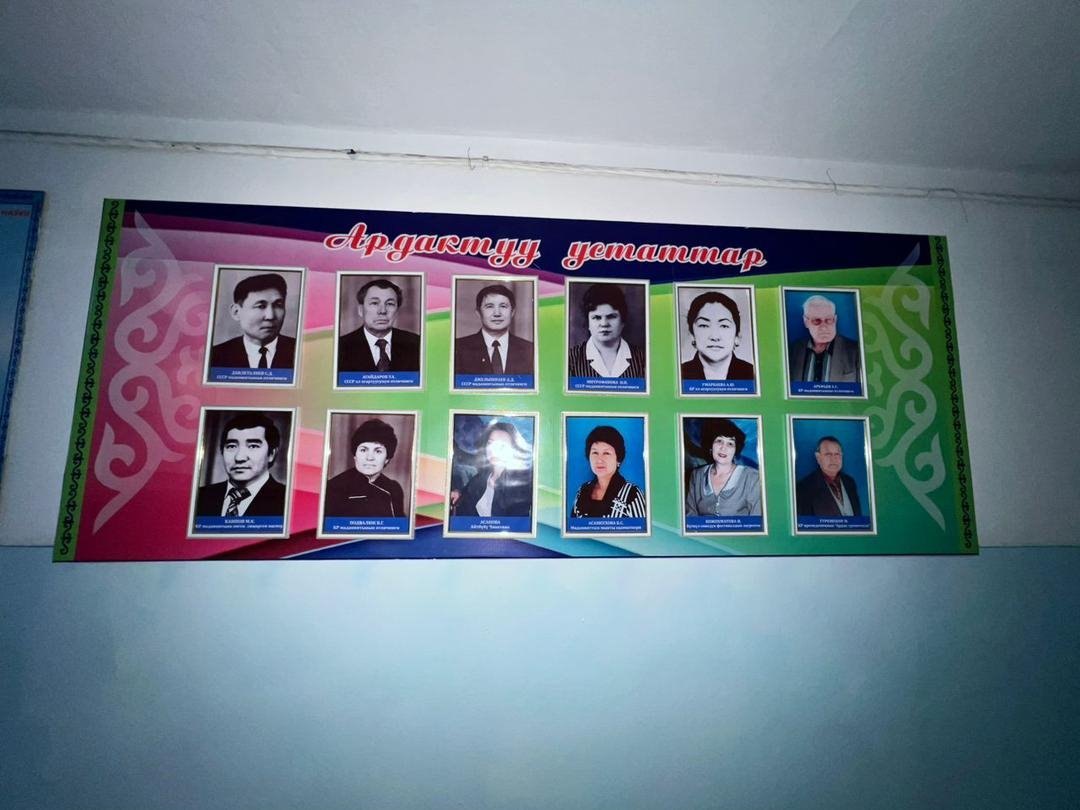 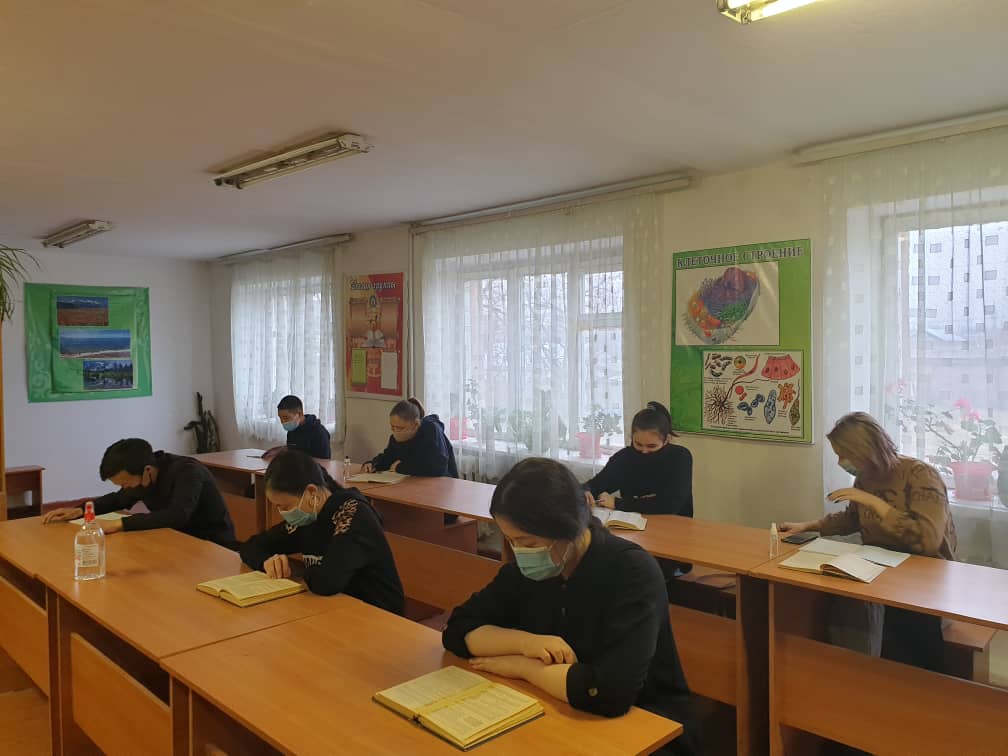 Кто хочет жить в мире прекрасного, динамично двигаться по пути культурного прогресса, нести народу  духовно - интеллектуальный настрой - тот выбирает гуманитарное образование!- Республиканский колледж культуры и искусства им. Н.Давлесова готовит специалистов в области образования и культуры. Выпускники получают дипломы о среднем специальном образовании государственного образца.- Лицензия № LC 210001066
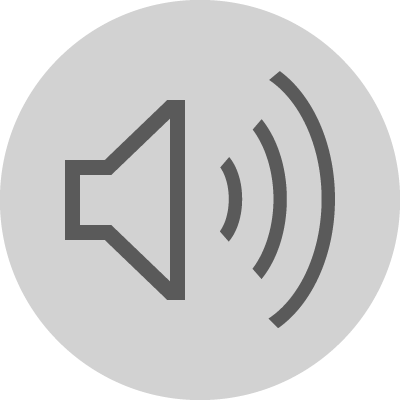 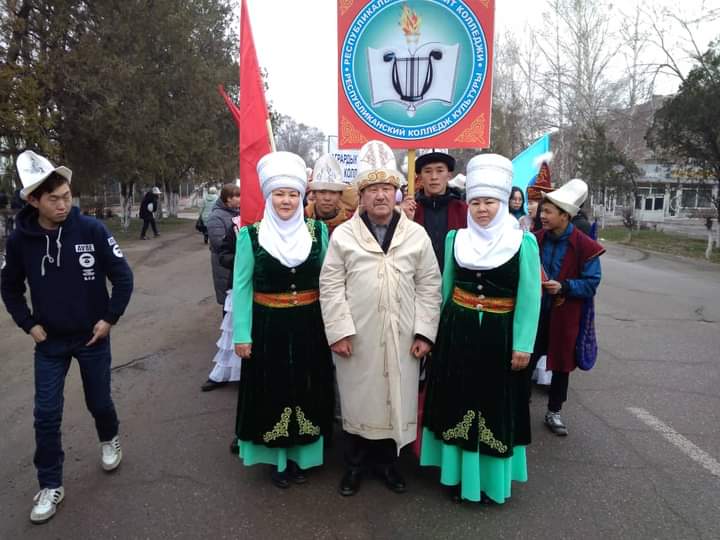 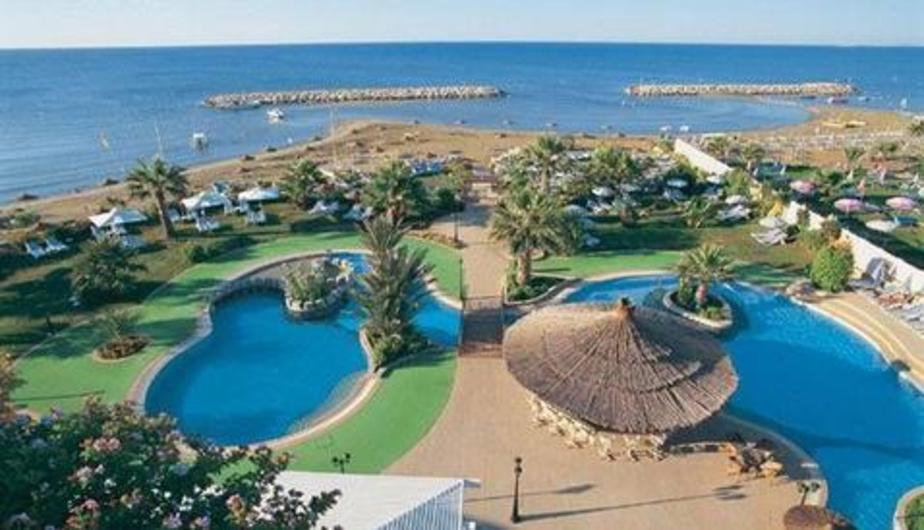 Очное отделение. Бюджетное Обучение- Социально - культурная деятельность и народное художественное творчество.- Руководитель творческого коллектива, преподаватель.- Библиотековедение- Организация обслуживания в гостиницах и туристических комплексах  На базе 9 классов: Срок обучения 2года 10 месяцев.На базе 11 кассов:Срок обучения 1 год 10 месяцев.
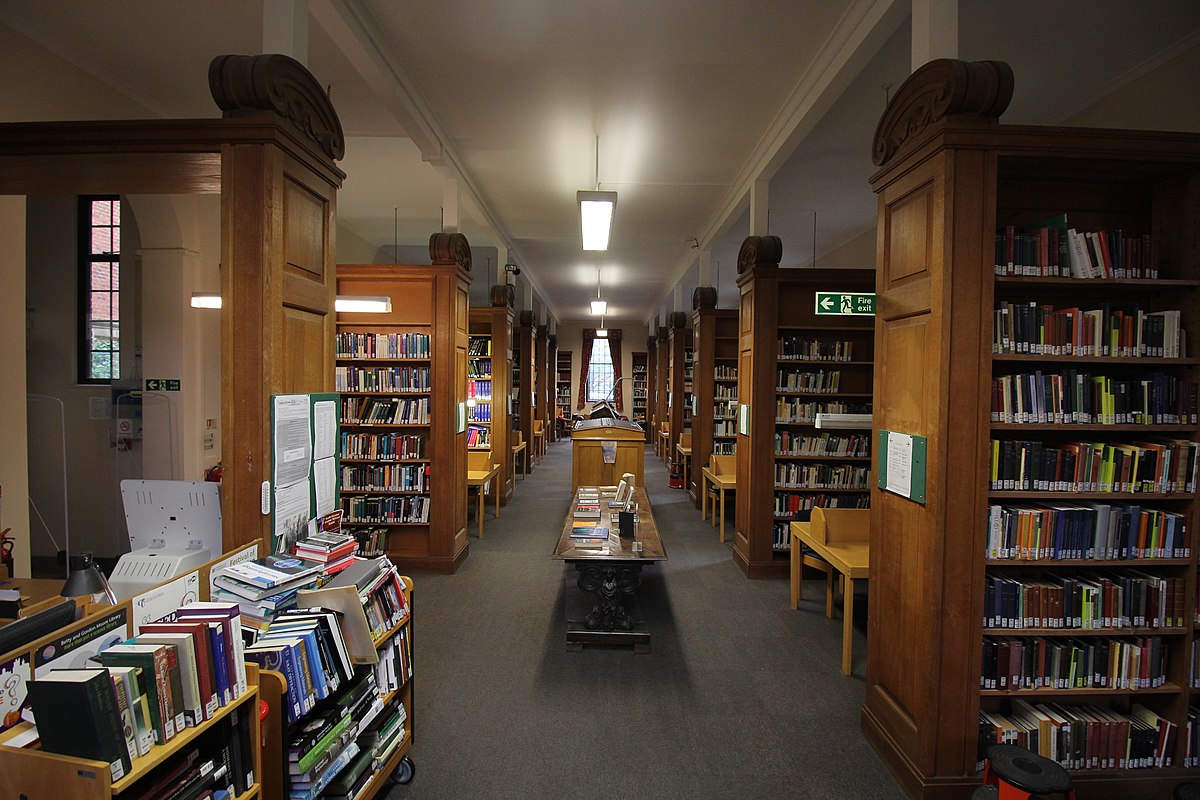 Объектами профессиональной деятельности выпускников являются: библиотеки, музыкальные школы, общеобразовательные школы, детские образовательные центры, детские дошкольные учреждения, гостиницы, рестораны  оздоровительные и спортивные комплексы и т.д.
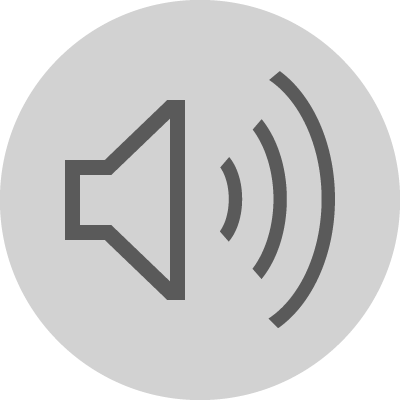 .
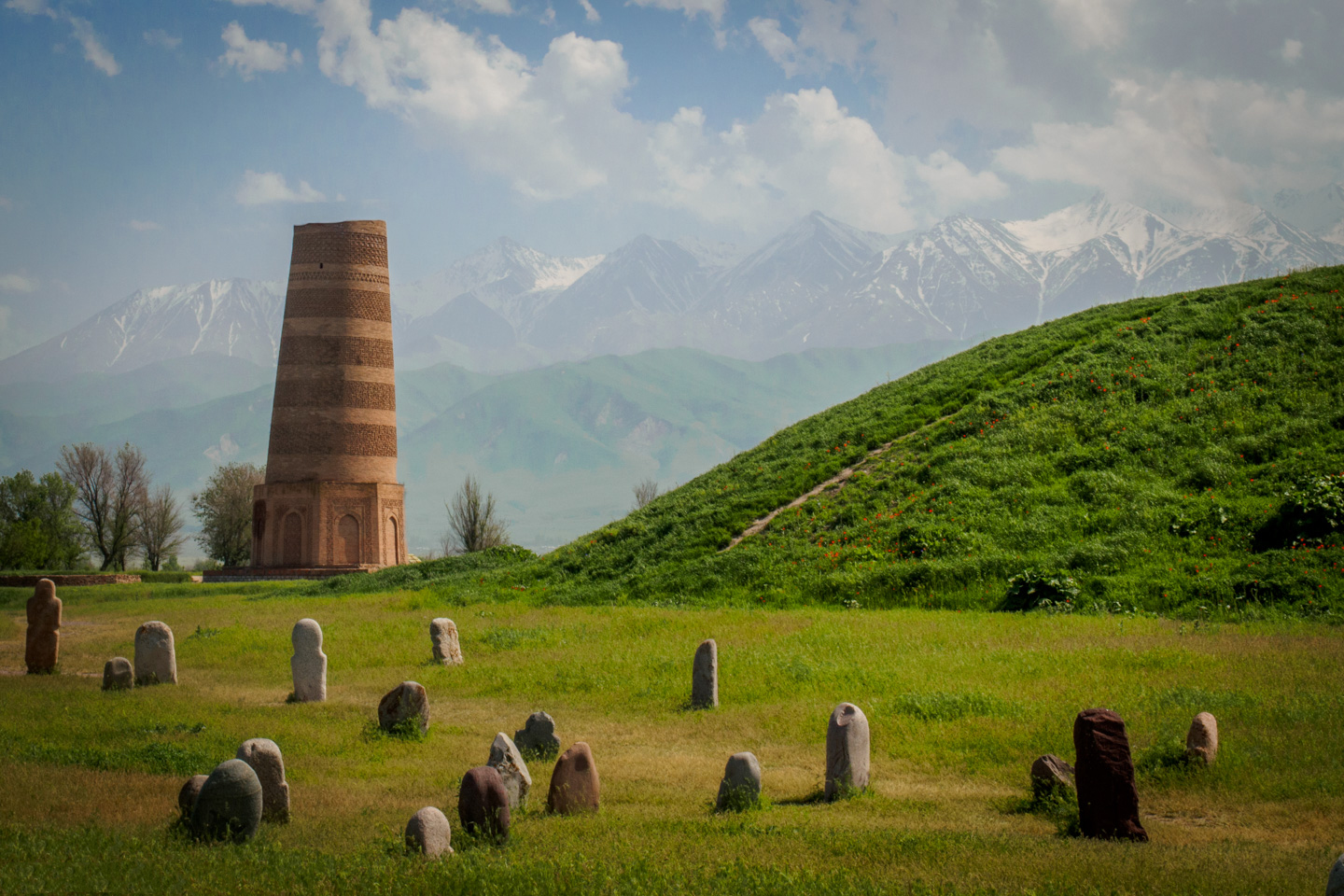 Күндүзгү бөлүмү. Бюджеттик окутуу- Социалдык - маданий ишмердүүлүк -  жана элдик көркөм чыгармачылык-  Чыгармачылык коллективинин жетекчиси, мугалим- Китепкана таануу-Мейманкаларда ж\а туристтик комплекстердетейлөөнү  уюштуруу, менеджер 9 класстын базасында:Окуу мөөнөту 2 жыл 10 ай.11 класстын базасында:1 жыл 10 ай
Кесептик ишмердүүлүктүн багыттары: китепканалар, музыкалык мектепте, жалпы билим берүү мектептери, билим берүү борборлору, балдар бакчалары, мейманкаларда ж\а туристик комплекстерде, тейлоону уюштуруу - менеджер ж.б.
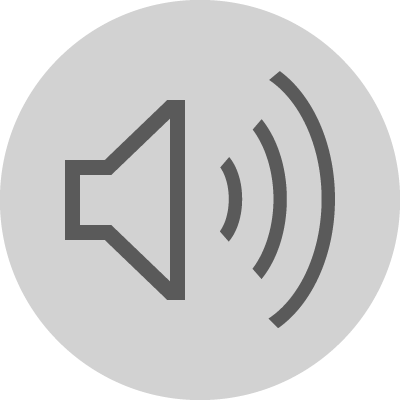 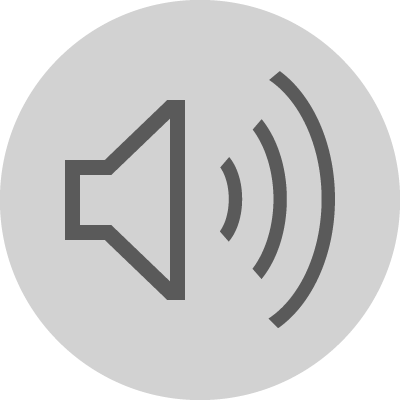 .
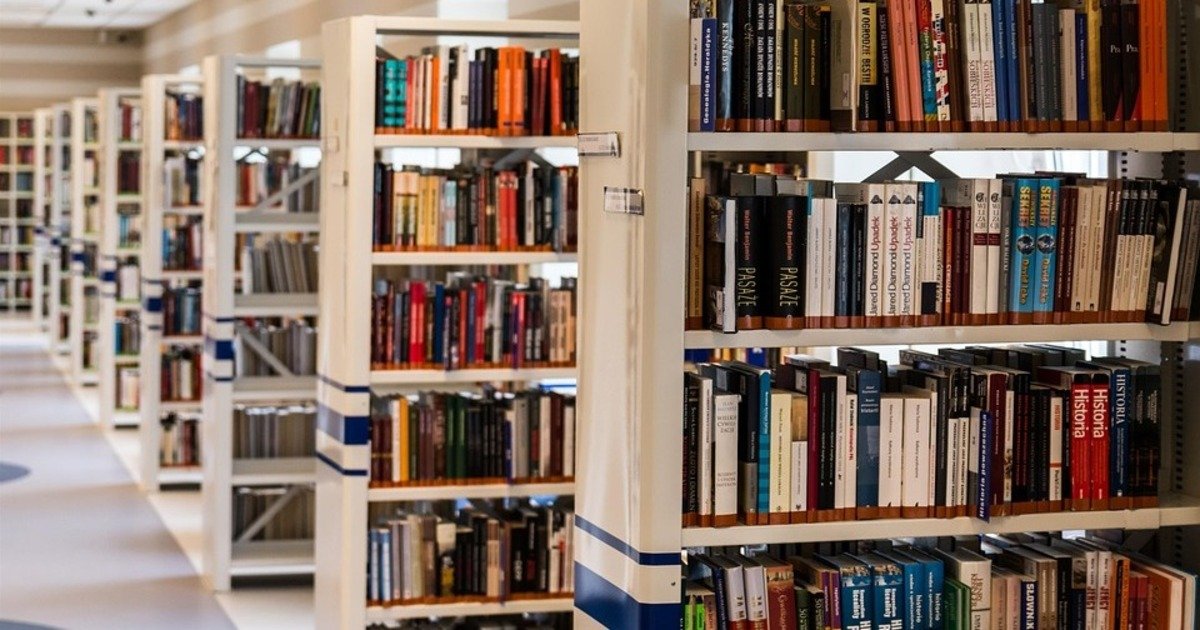 Объектами профессиональной деятельности выпускников являются: библиотеки, детские дошкольные учреждения, общеобразовательные школы...
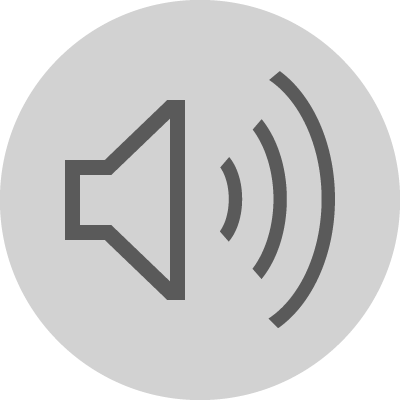 .
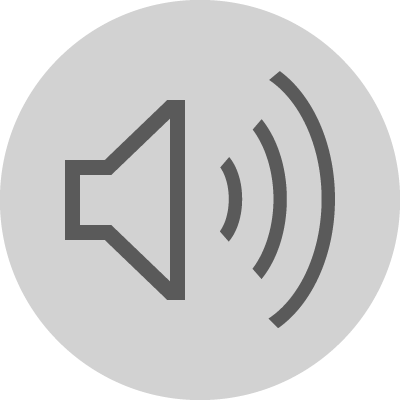 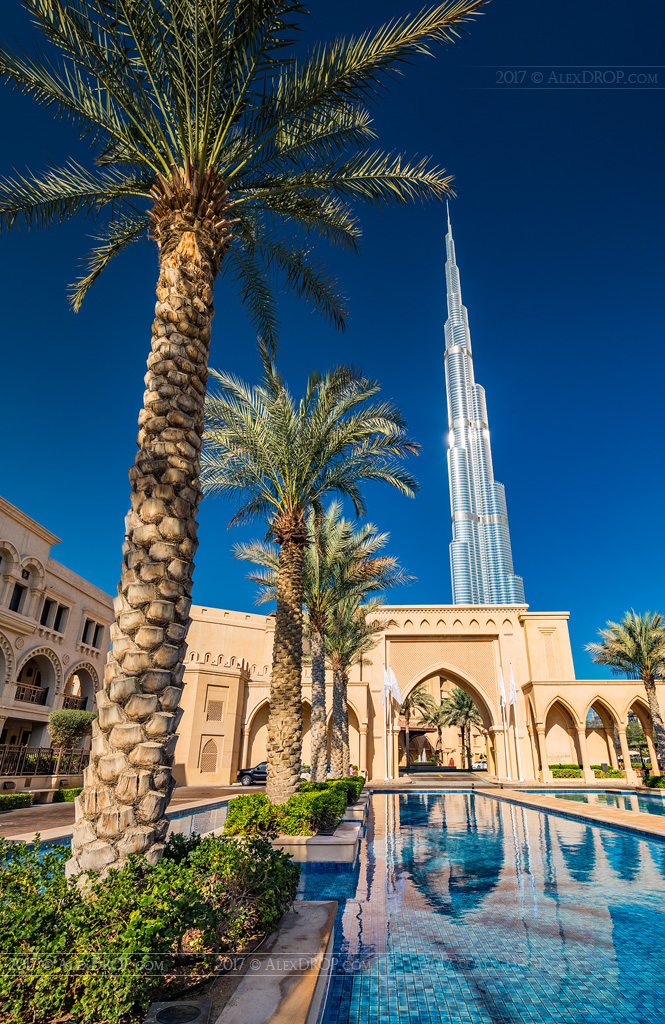 - Китепкана таануу. Кесептик ишмердүүлүктүн багыты: китепканалар, мектепке чейинки балдар мекемелерди, жалпы билим берүү мектептер ж.б.
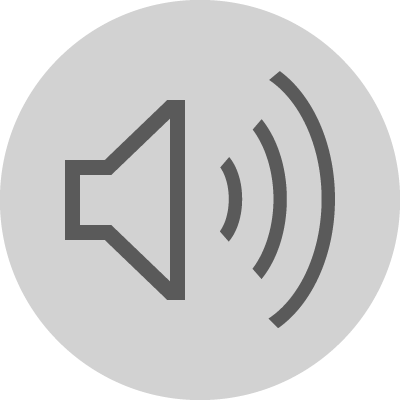 .
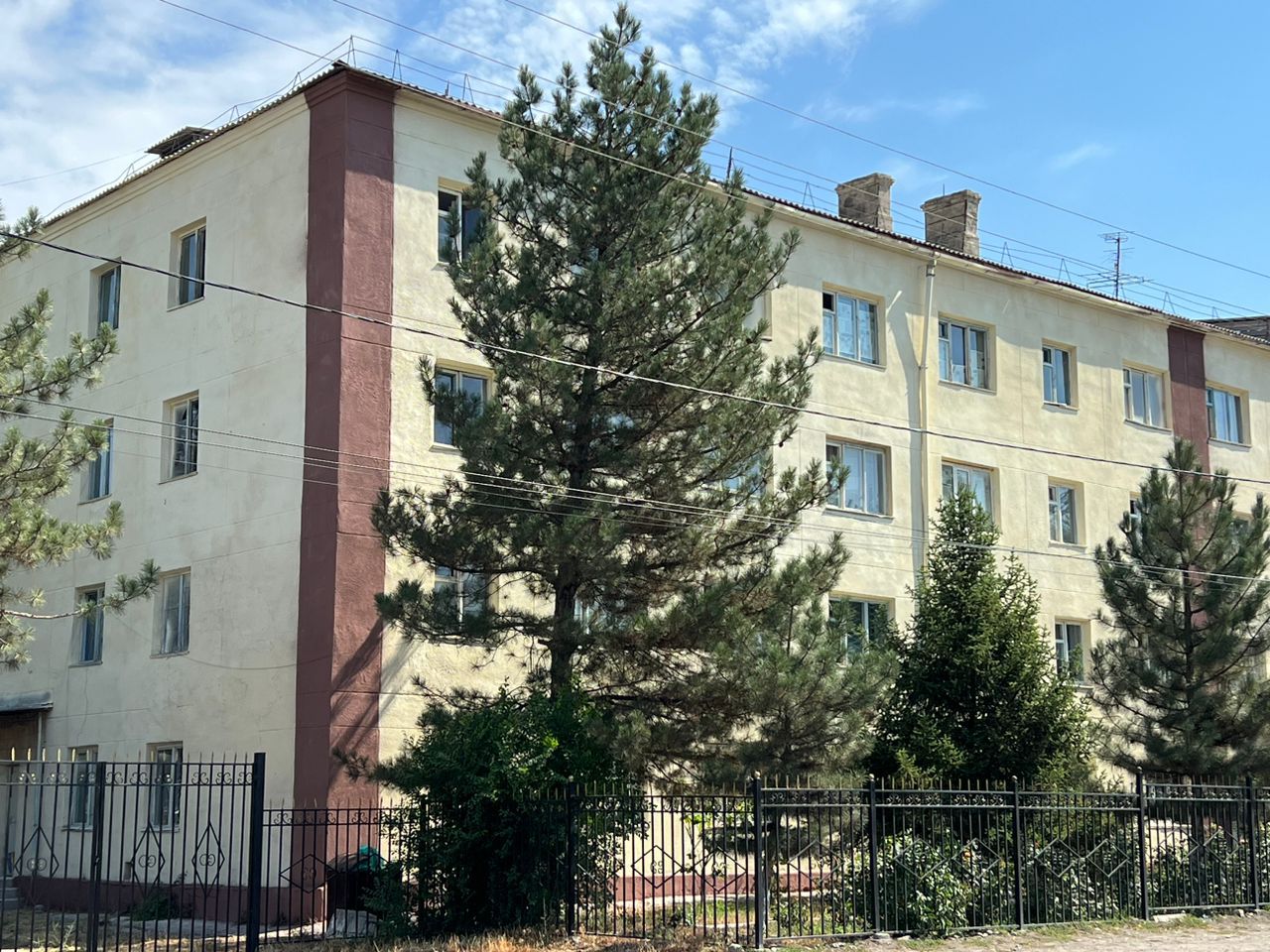 Все студенты колледжа пользуются следующим:- Бесплатное обучение.- Выплачивается стипендия в зависимости от успеваемости каждого студента.- Пользуются льготами дети - сироты, дети из малообеспеченных семей.- А также предоставляется общежитие со всеми условиями для иногородних студентов.- После окончания колледжа, вы можете поступить сразу на 3 курс КГУКИ им. Б. - Бейшеналиева, БГУ им.К Карасаева, Академию туризма, КНУ им. Ж.Баласагына, КГПУ им. А. Арабаева и др. учебные заведения.
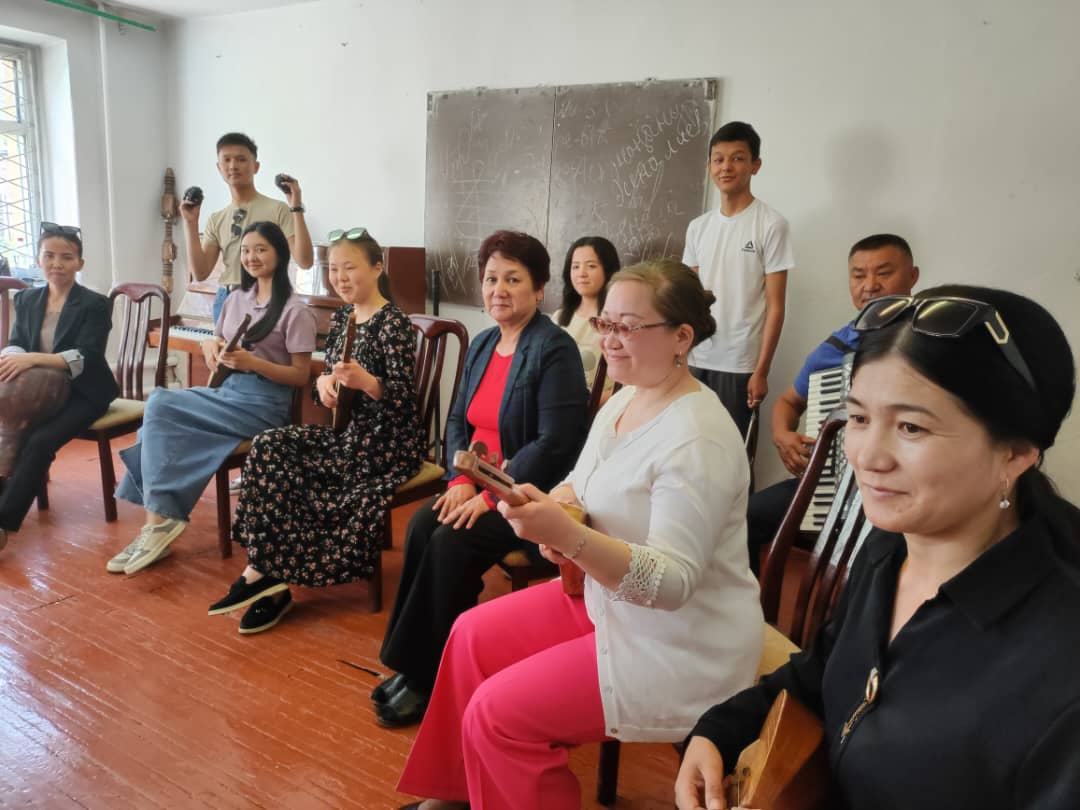 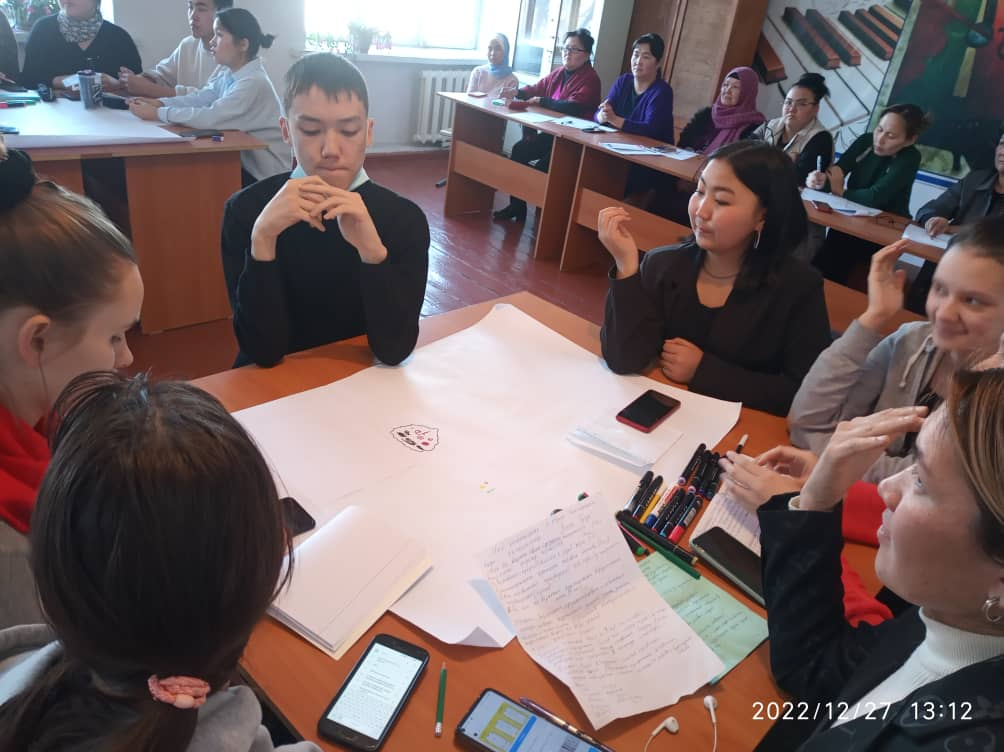 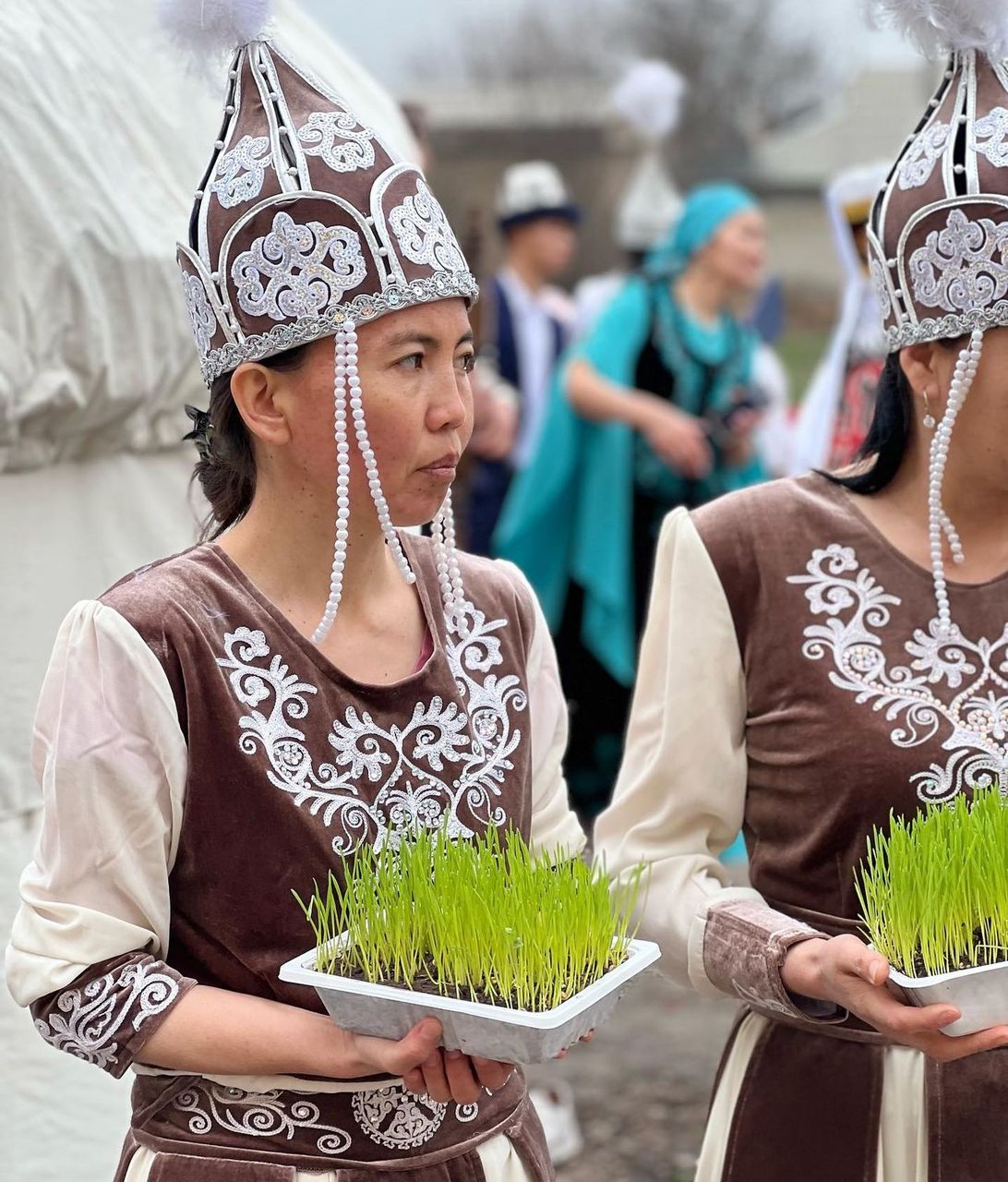 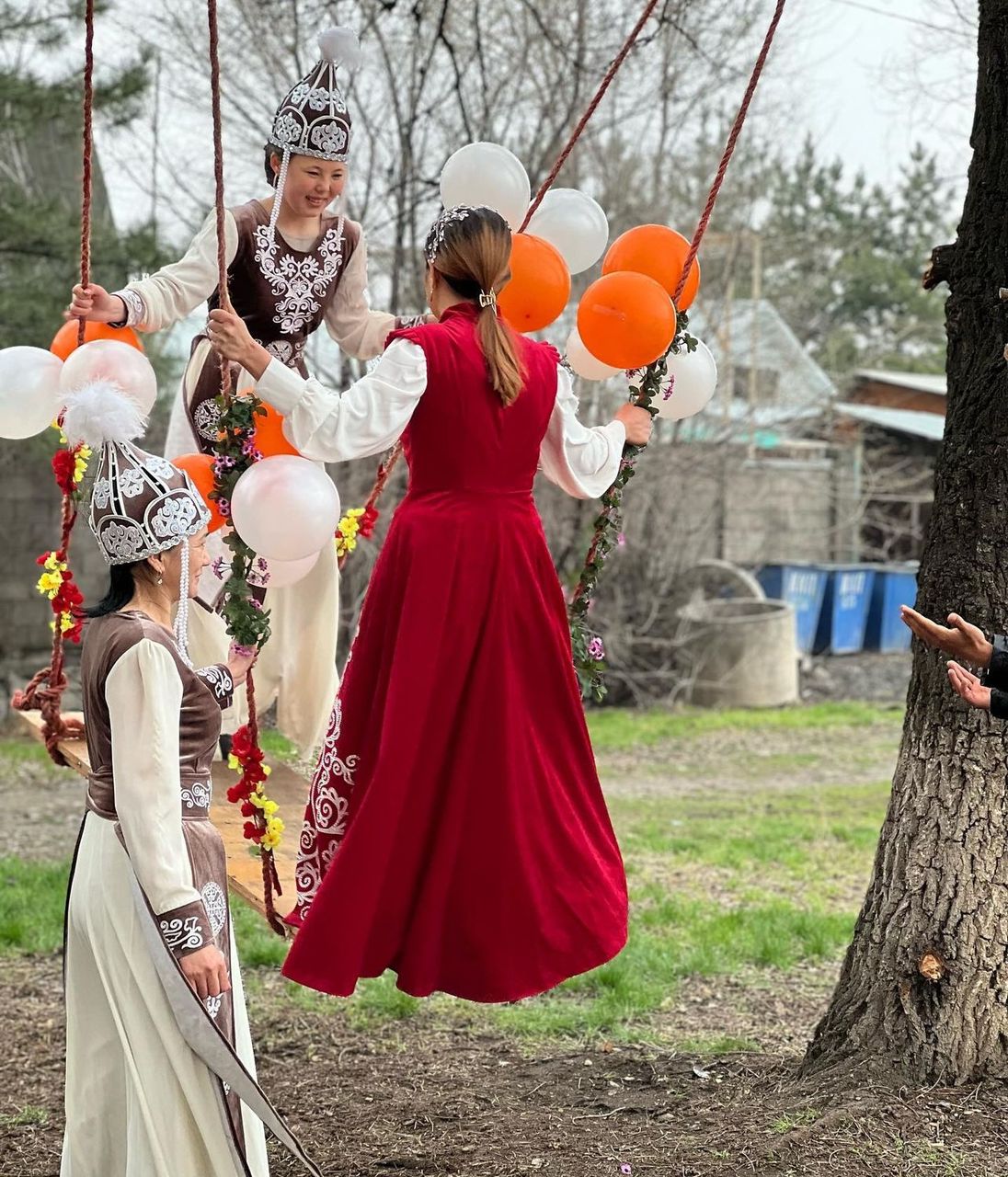 НАШИ ПРЕПОДАВАТЕЛи ПОДДЕРЖИВАЮТ И ПОМОГАЮТ СТУДЕНТАМ ВО ВСЕХ НАЧИНАНИЯХ.Наши талантливые студенты активно принимают участия в мероприятиях и подходят к каждому делу со всей ответственностью. СПАСИБО СОТРУДНИКАМ И СТУДЕНТАМ ЗА ТО, ЧТО ОТСТАИВАЮТ ЧЕСТЬ КОЛЛЕДЖА  НА МЕРОПРИЯТИЯХ
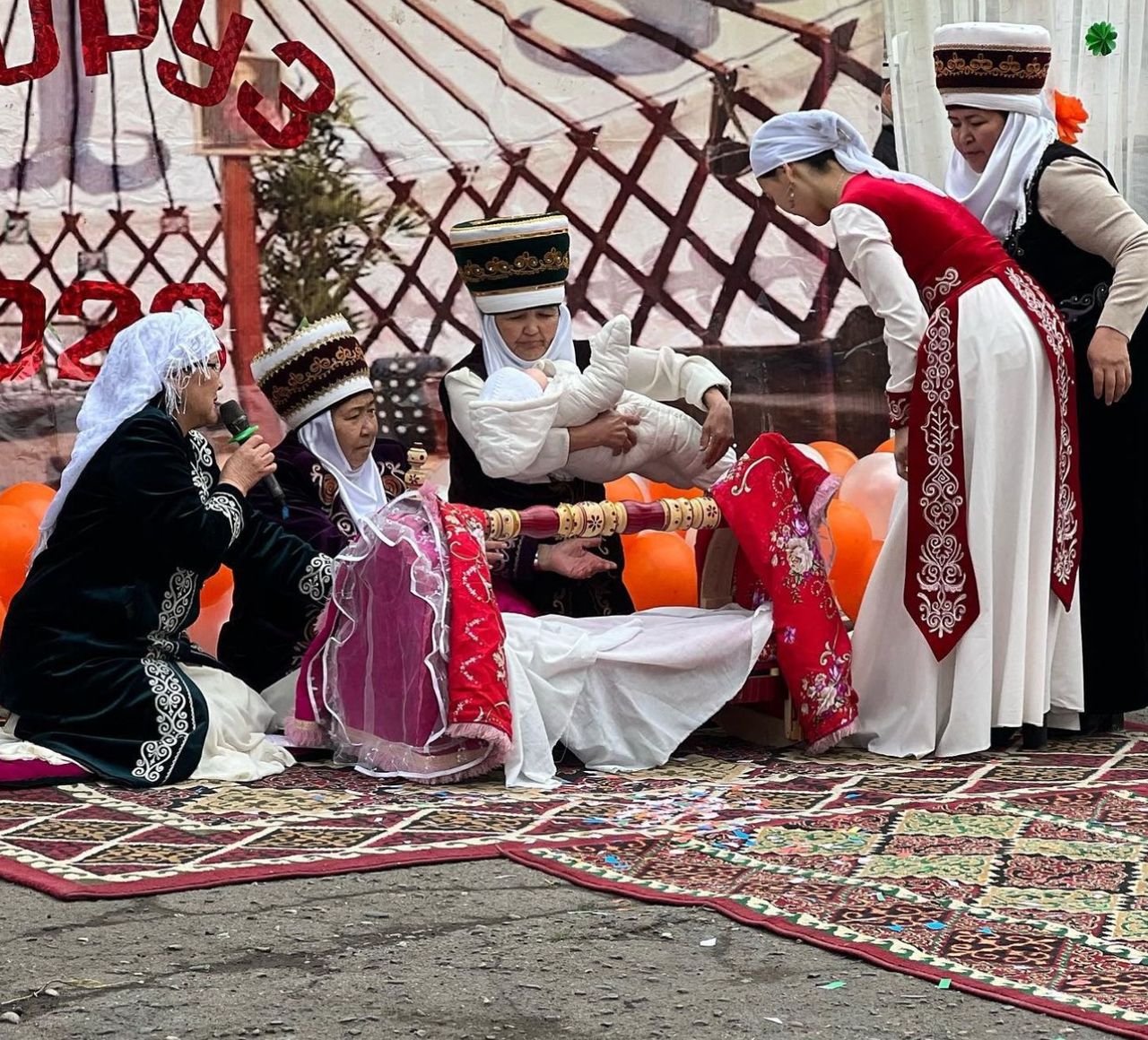 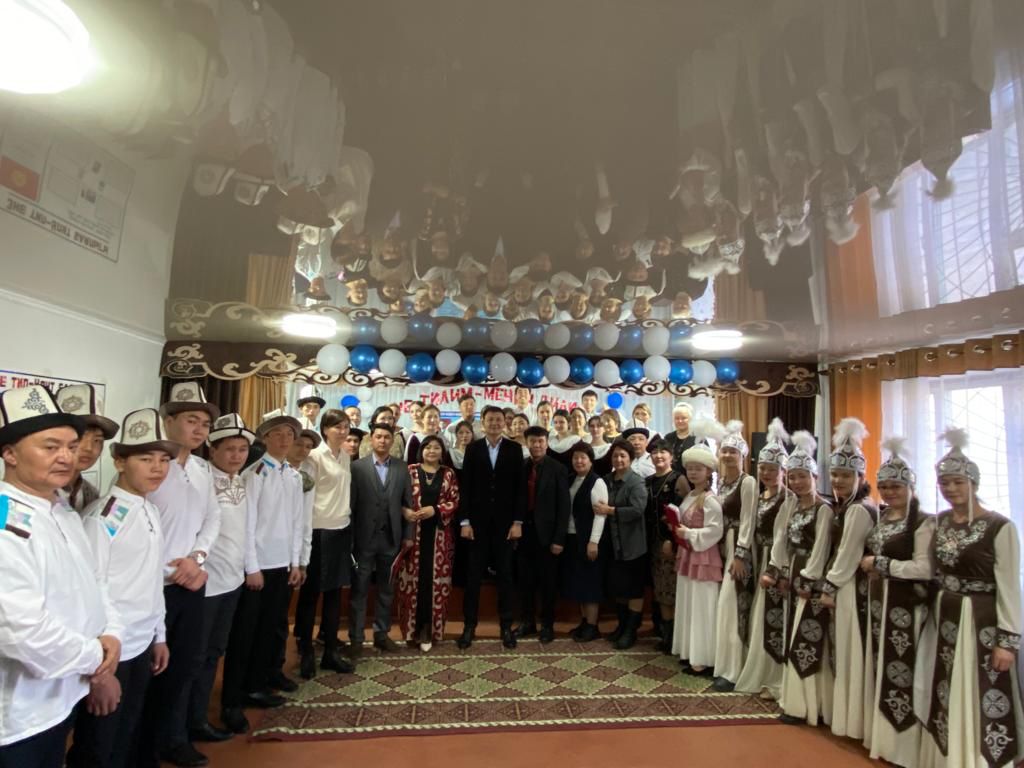 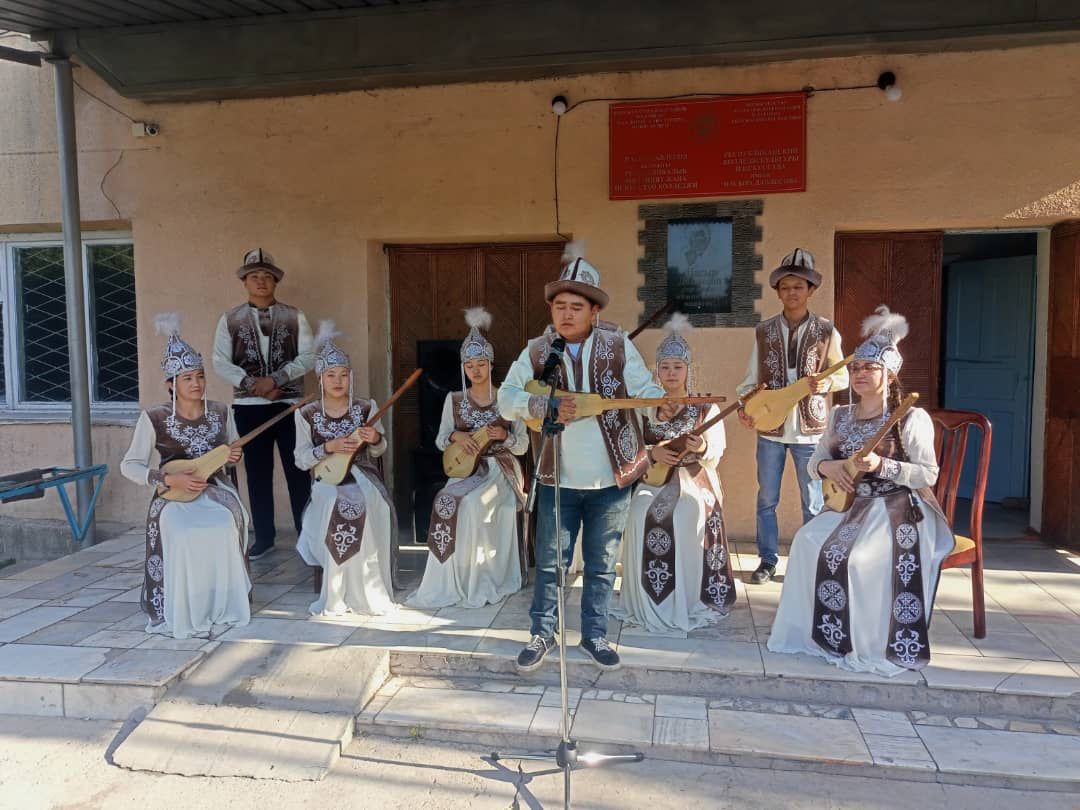 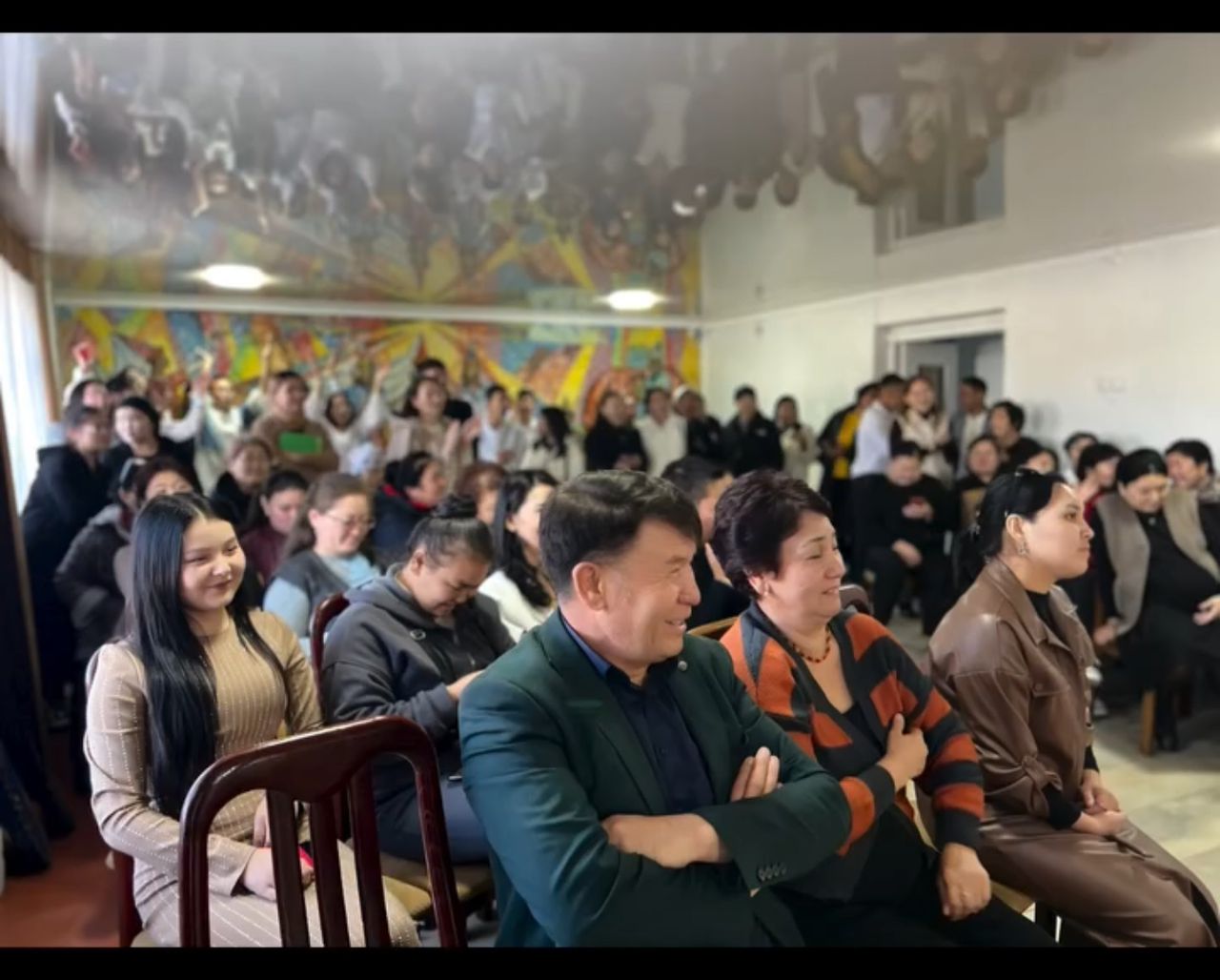 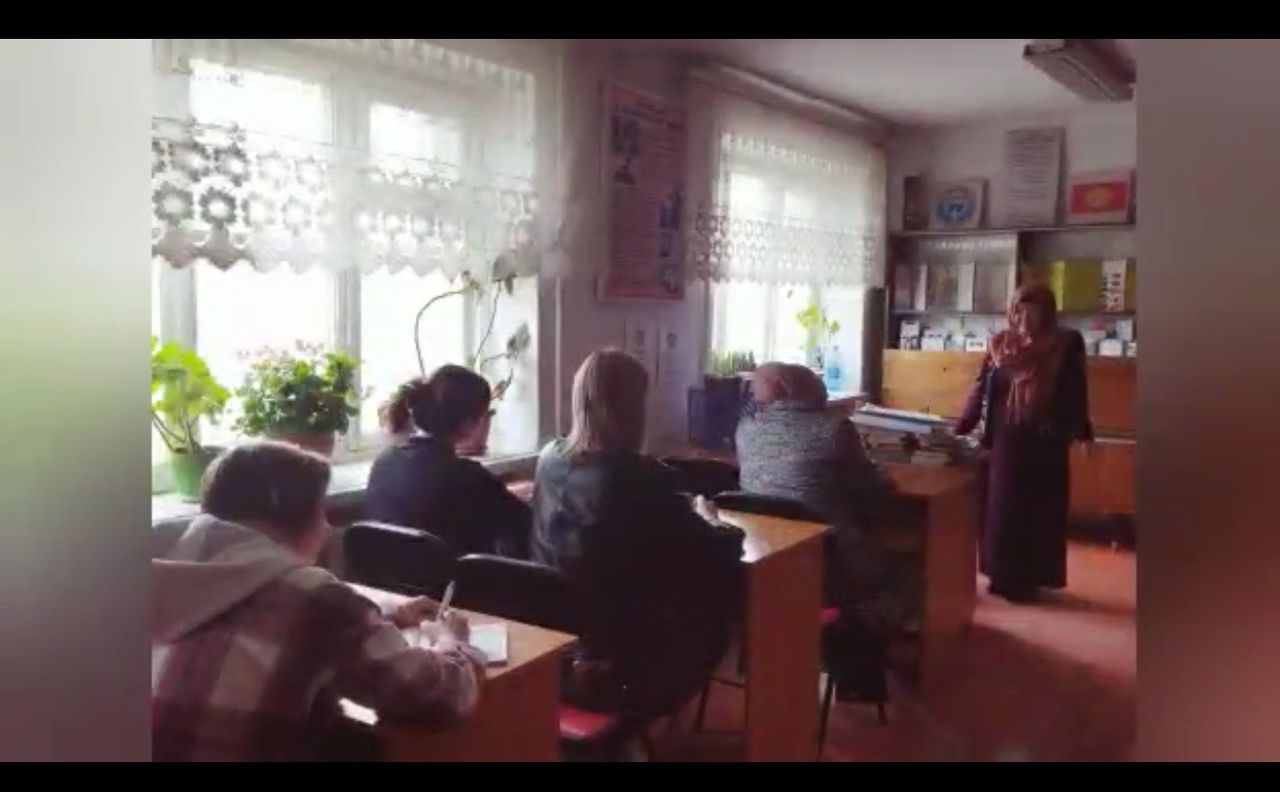 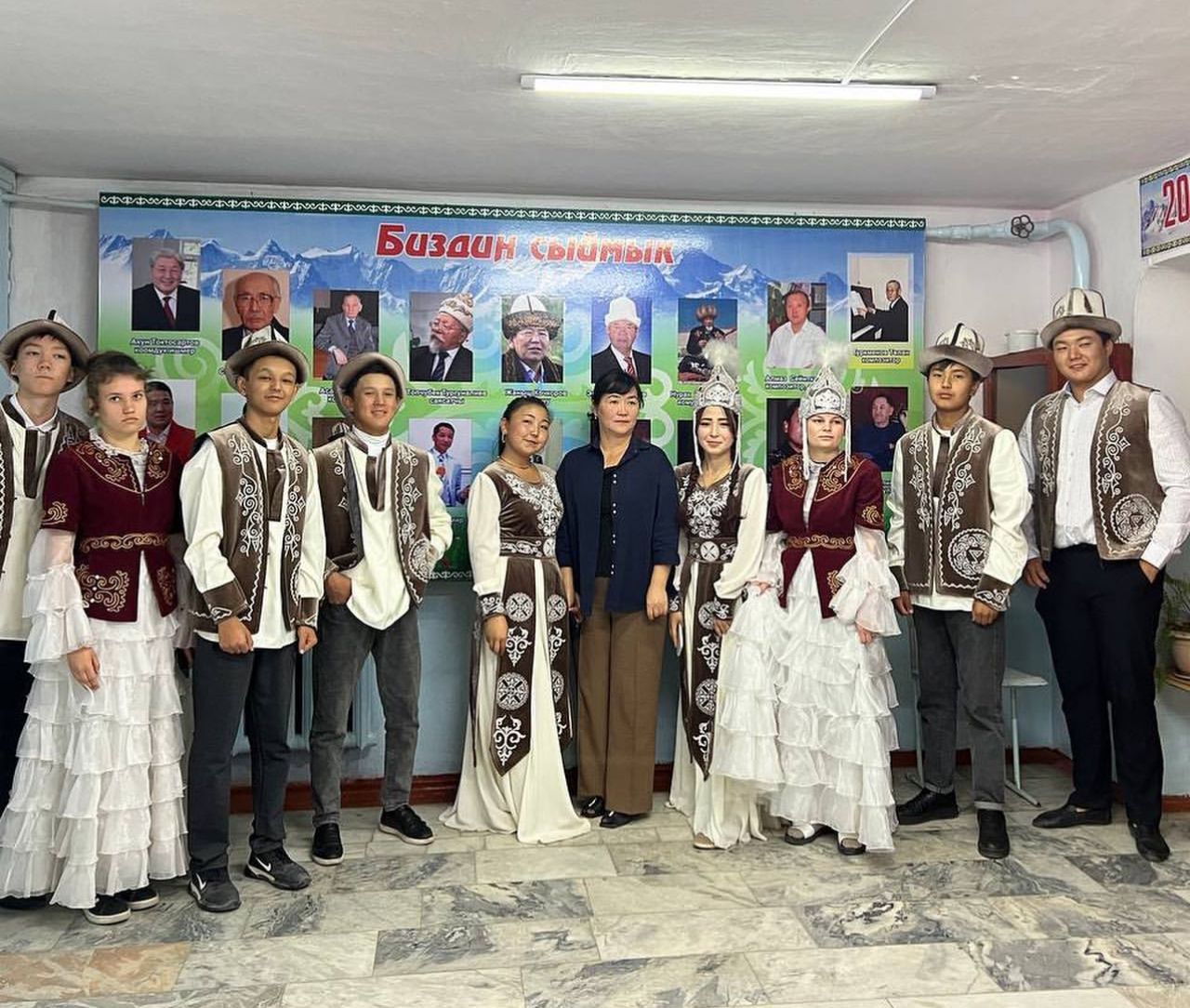 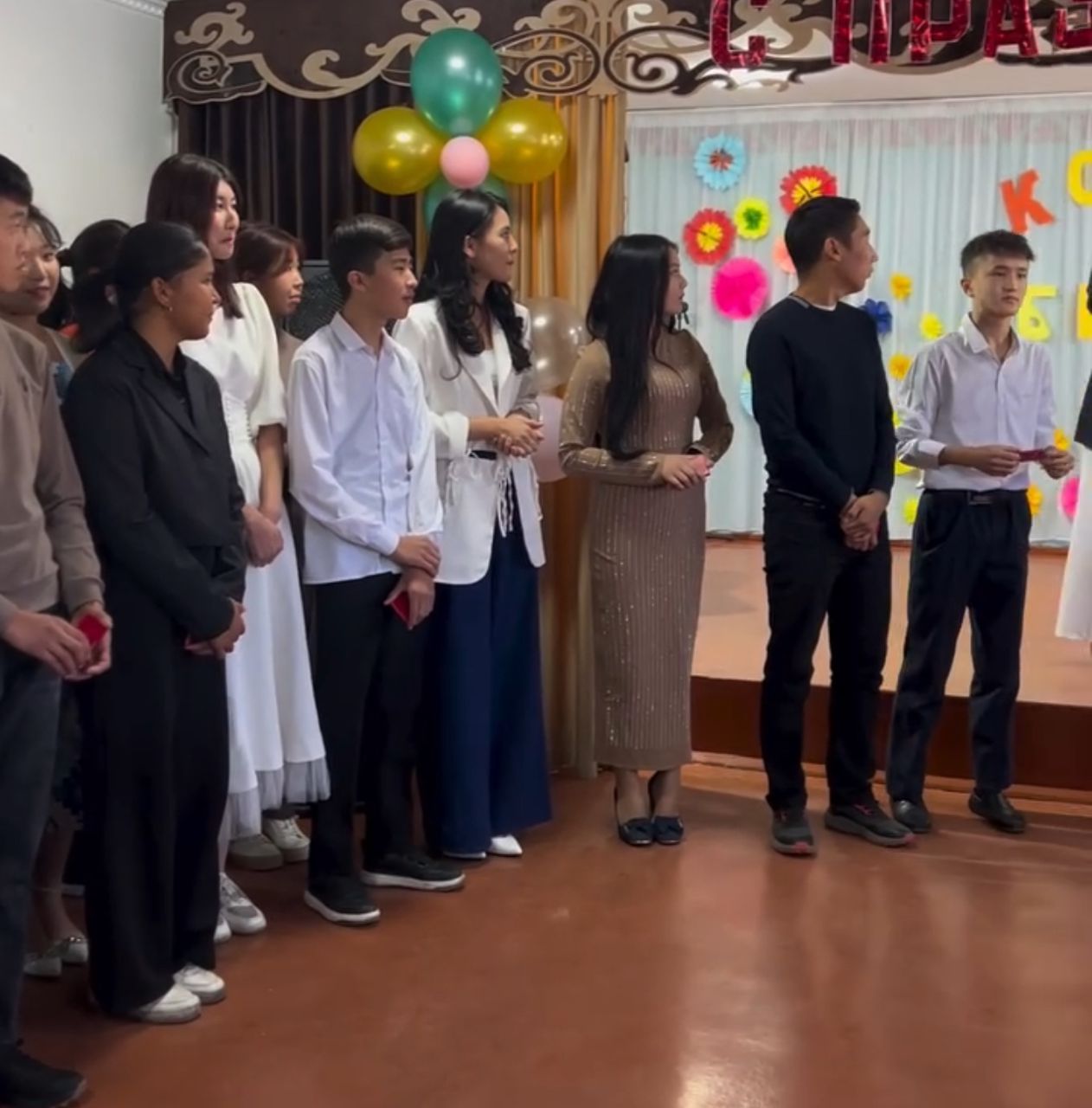 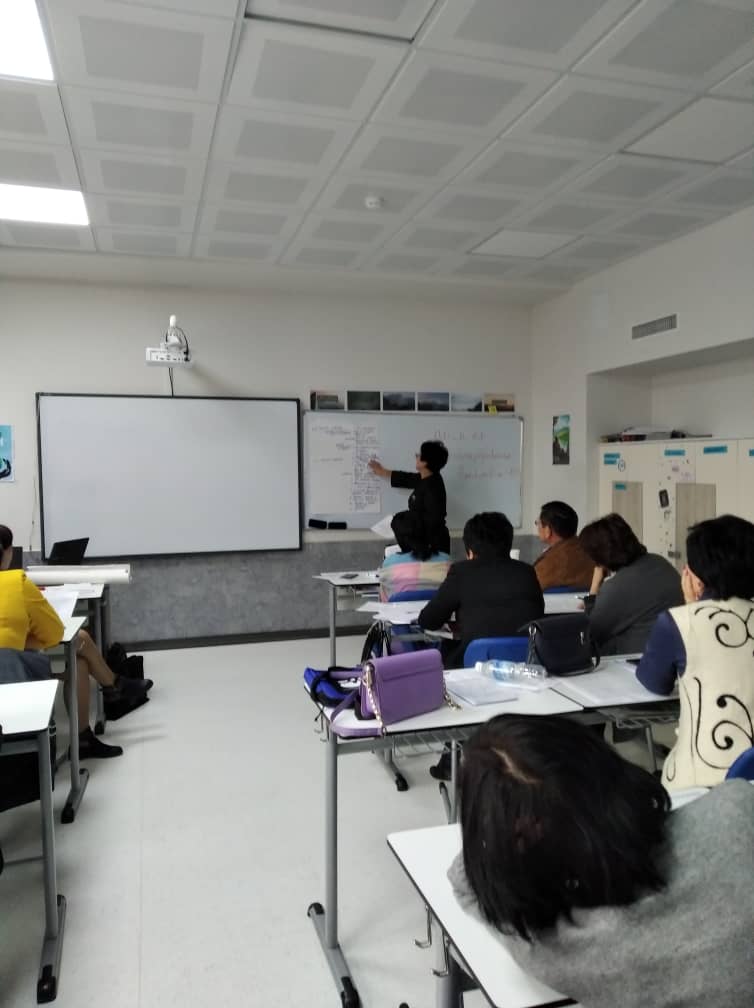 Аккадемическая мобильность преподавателей и студентов колледжа
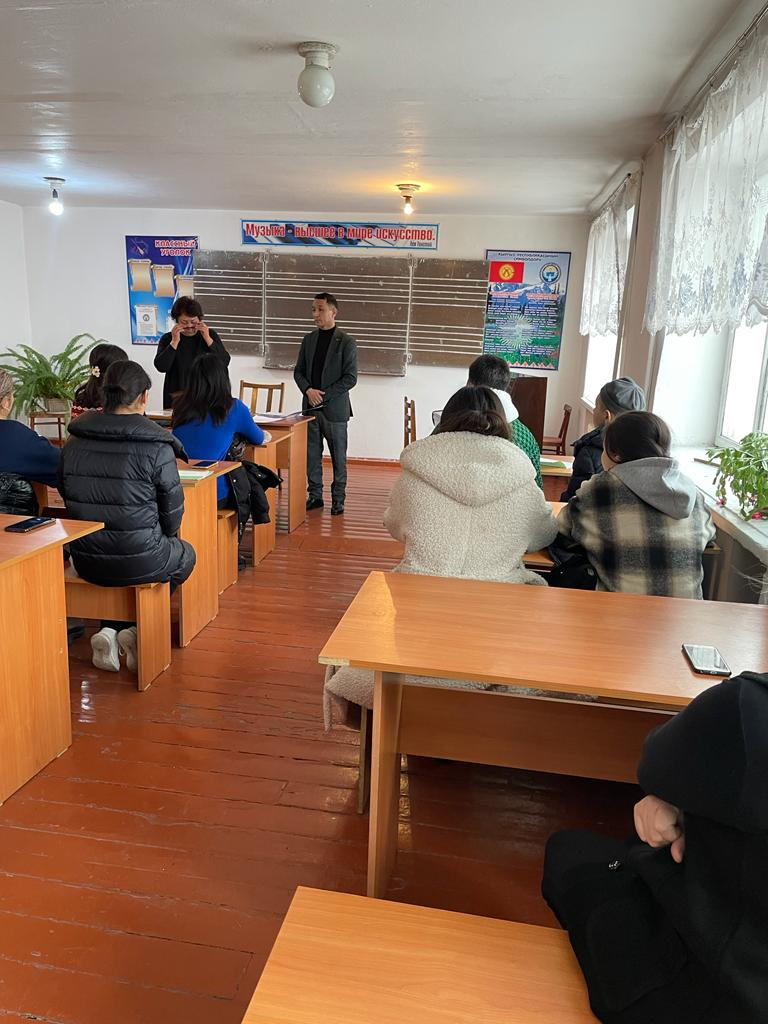 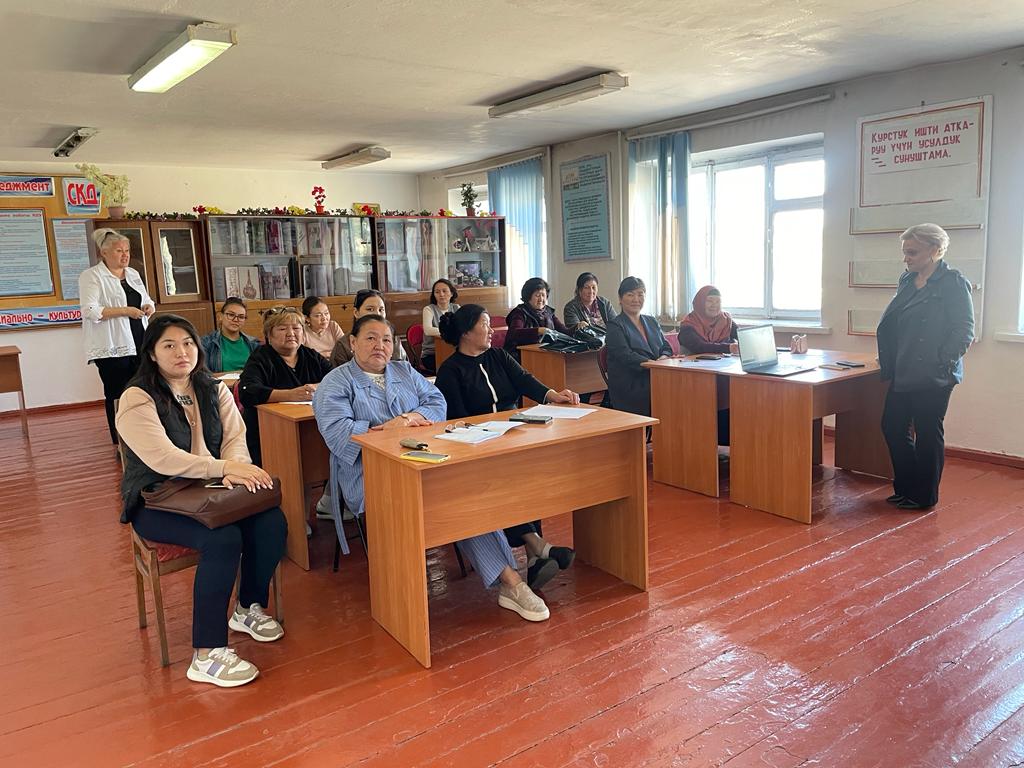 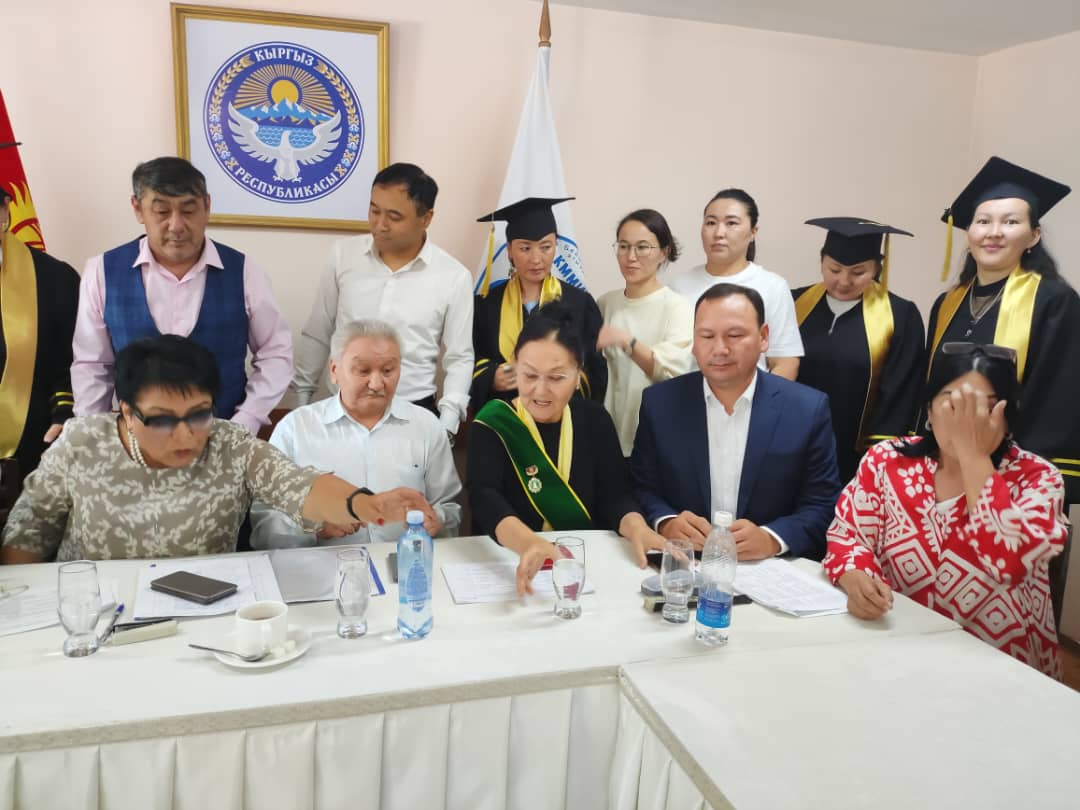 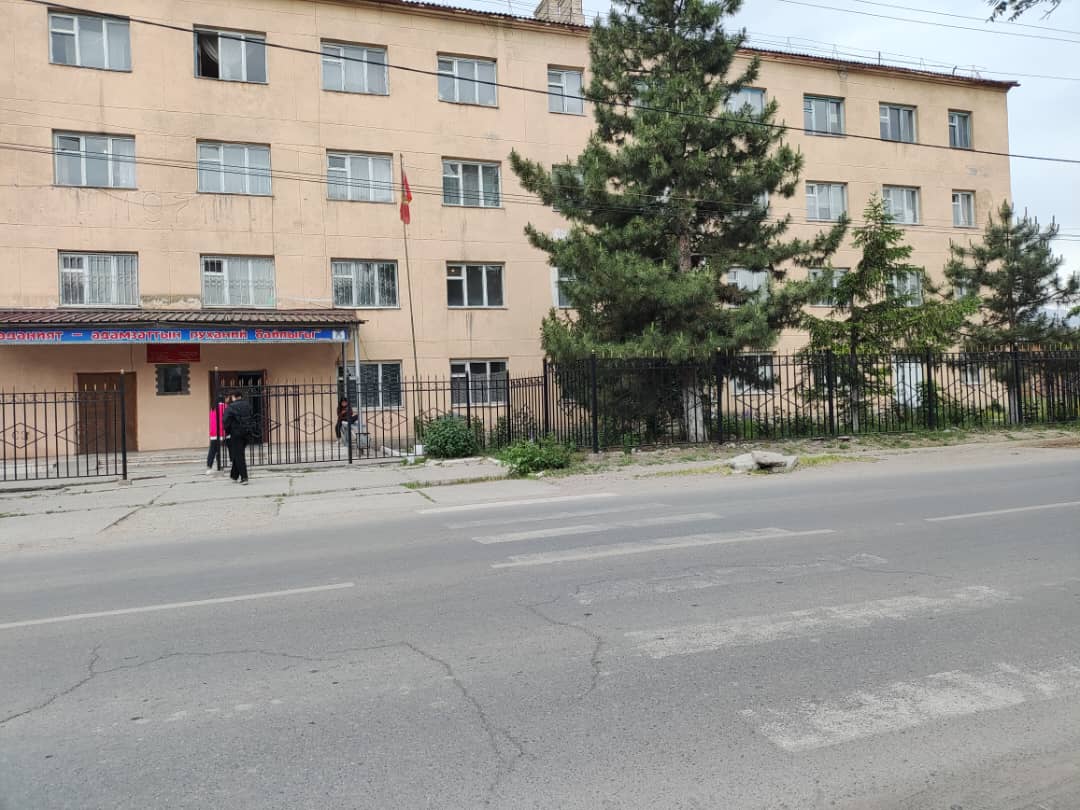 Ежегодная церемония вручения стипендии им.Н.Давлесова
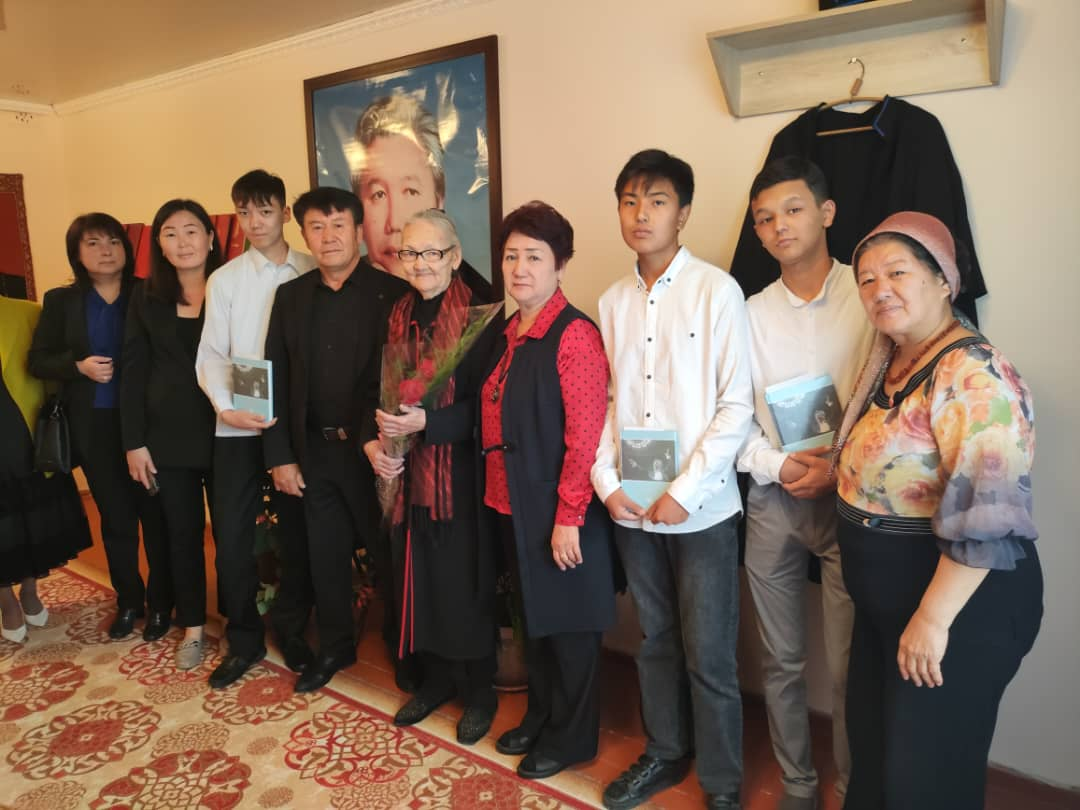 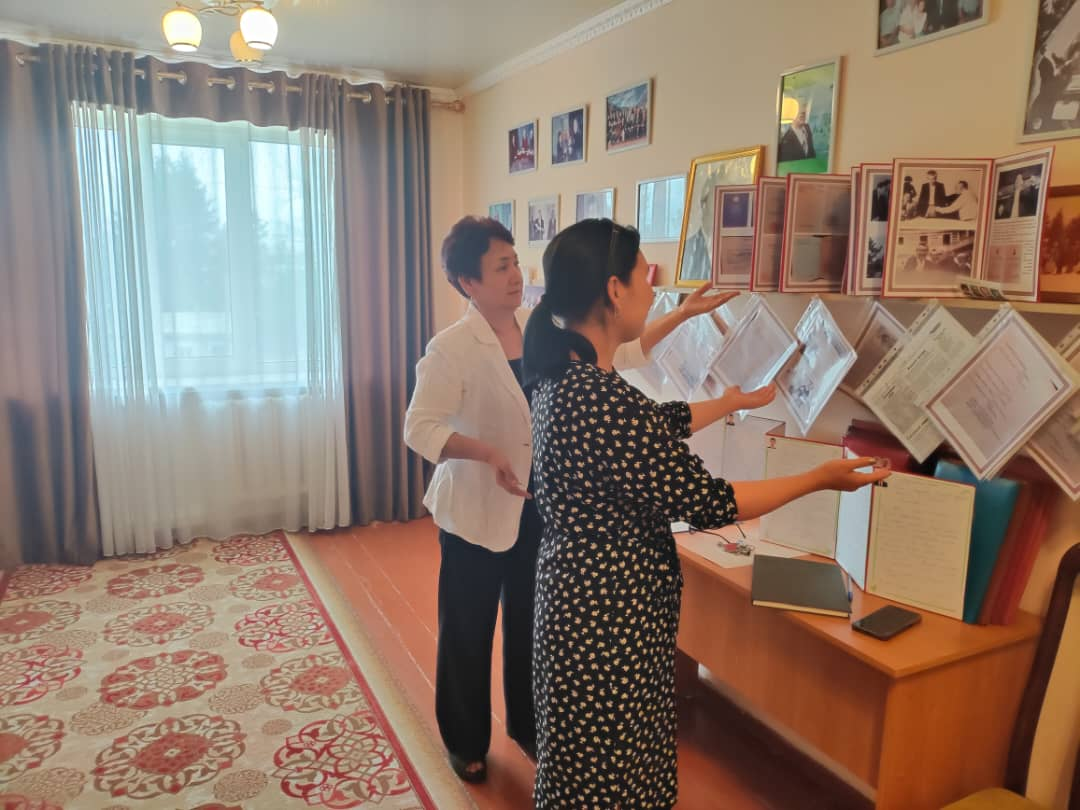 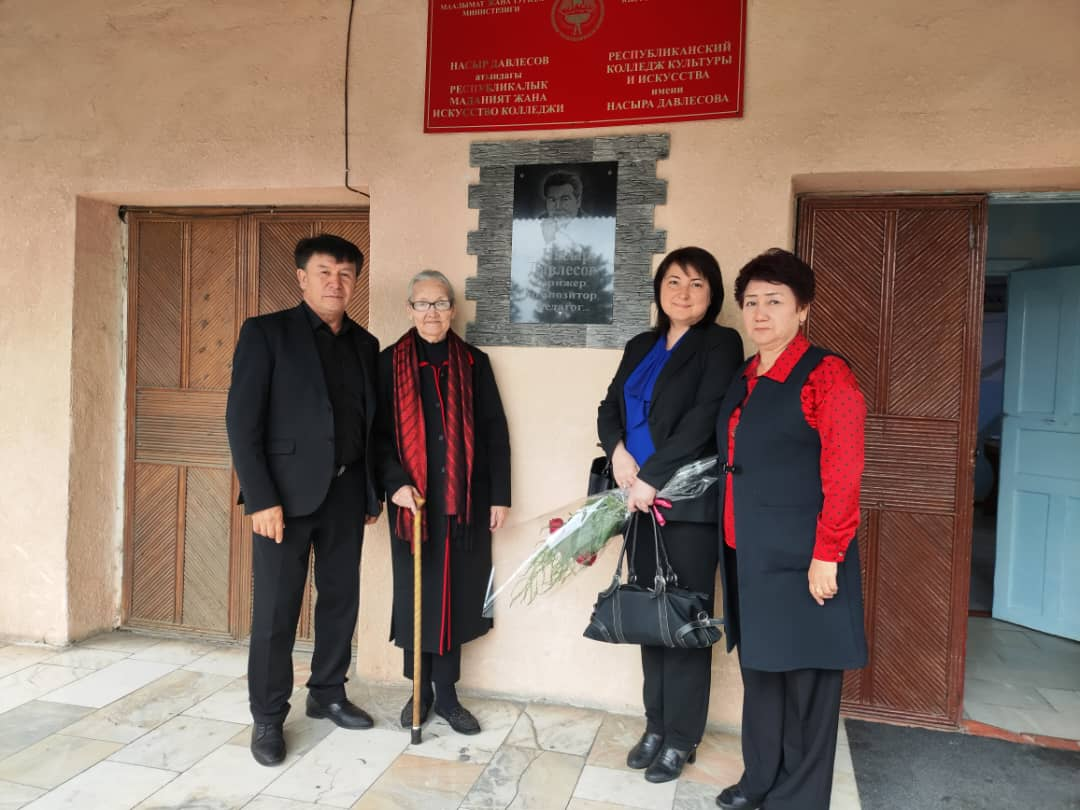 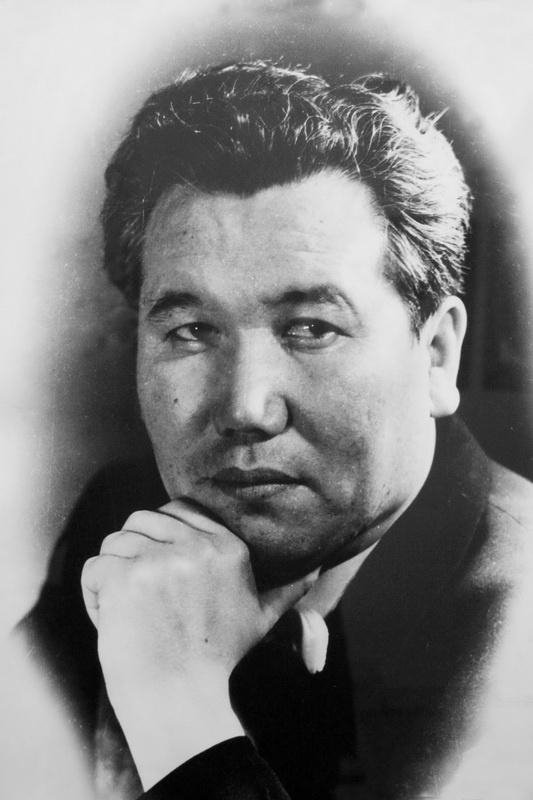 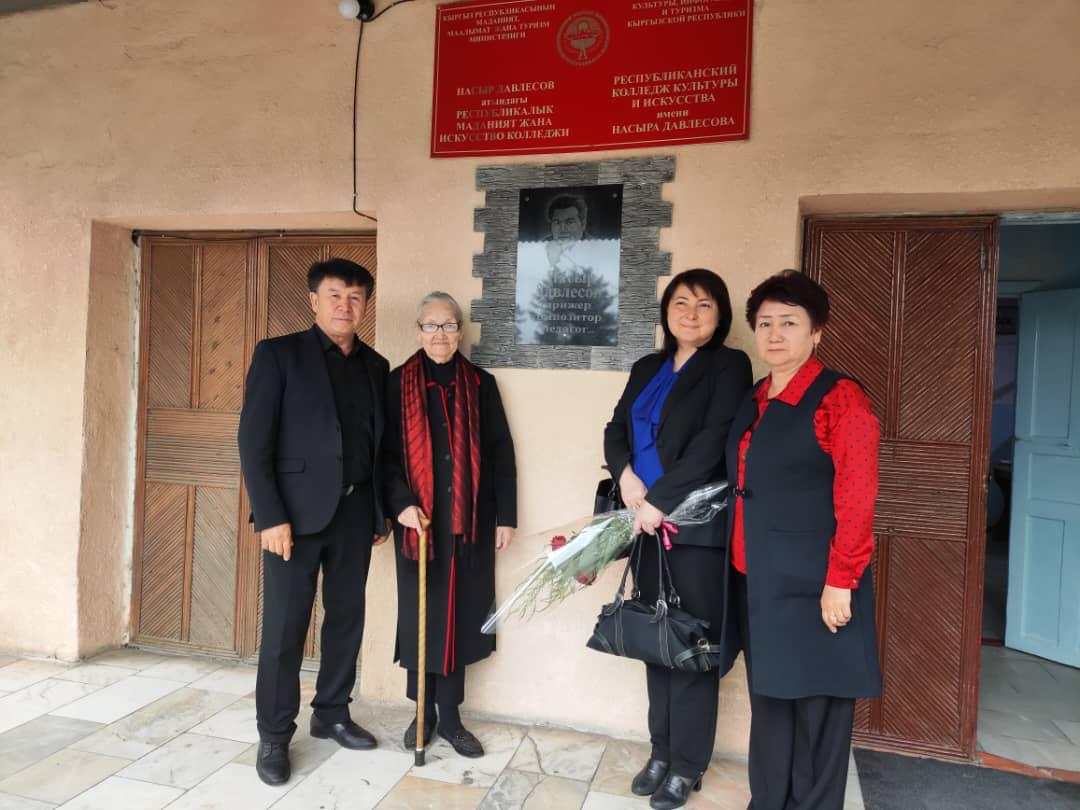 Гости РККИКаждый год нас посещают супруга Н. Давлесова Сабира Давлесова и сын Н.Давлесова.
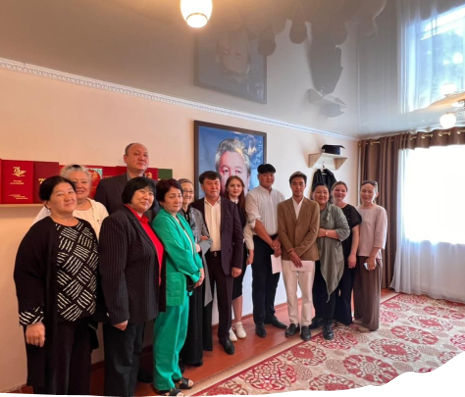 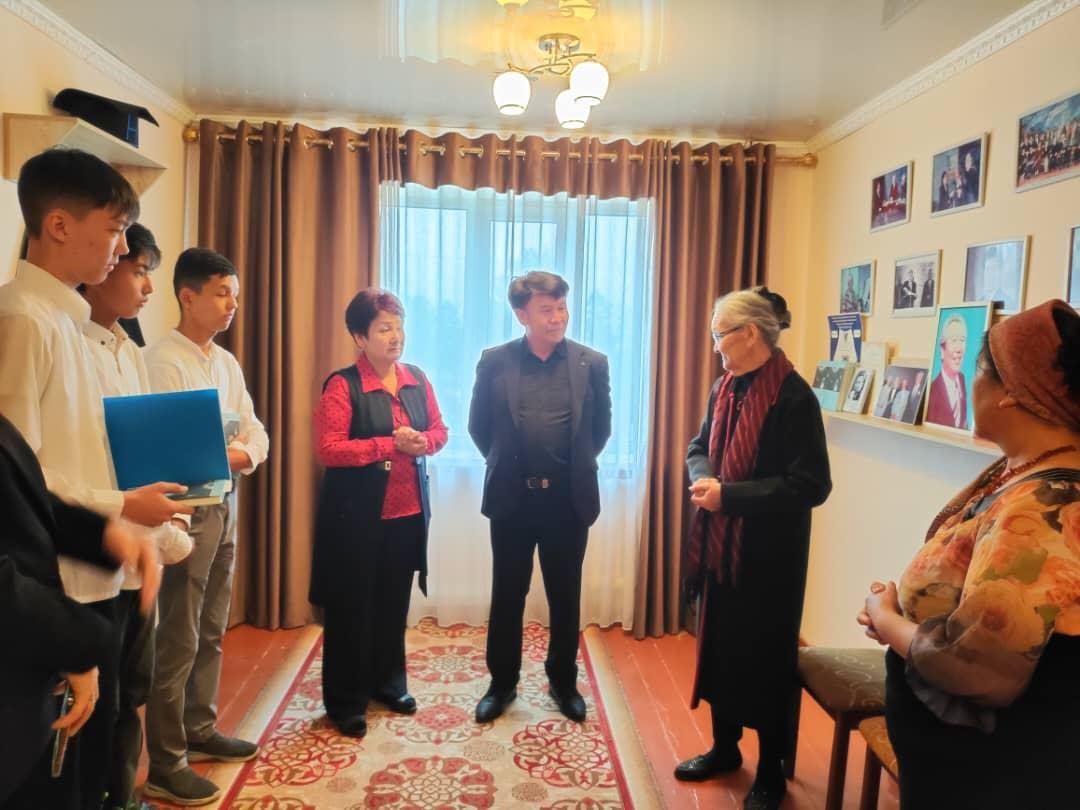 Наш спонсор
Руководитель частного предприятия «Аблабек»
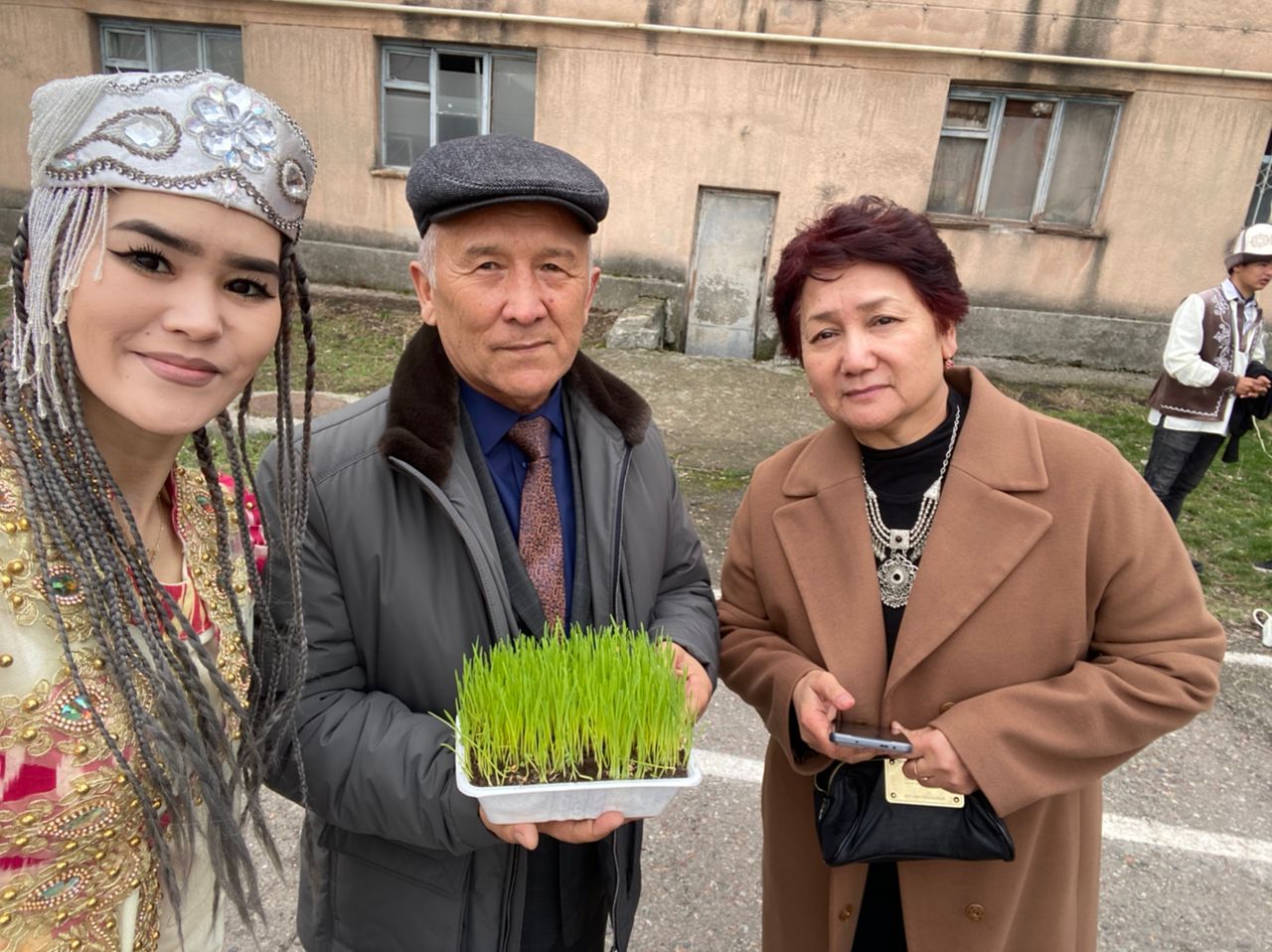 Учеба и досуг студентов
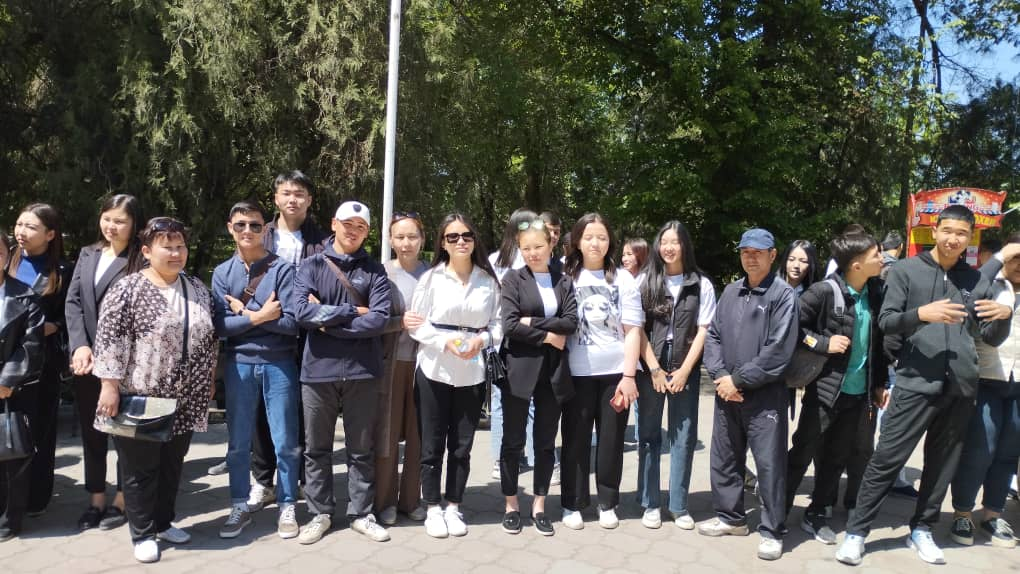 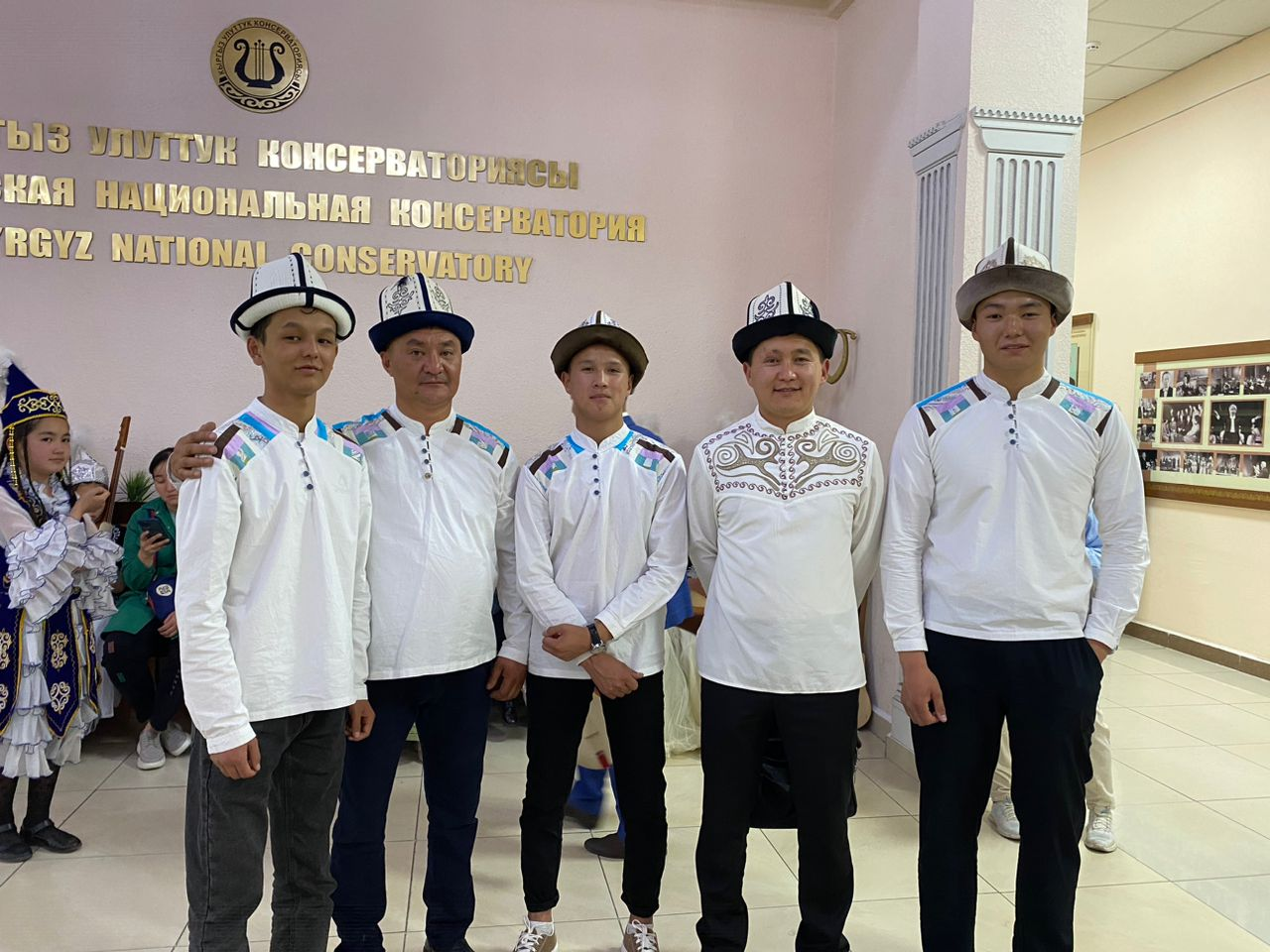 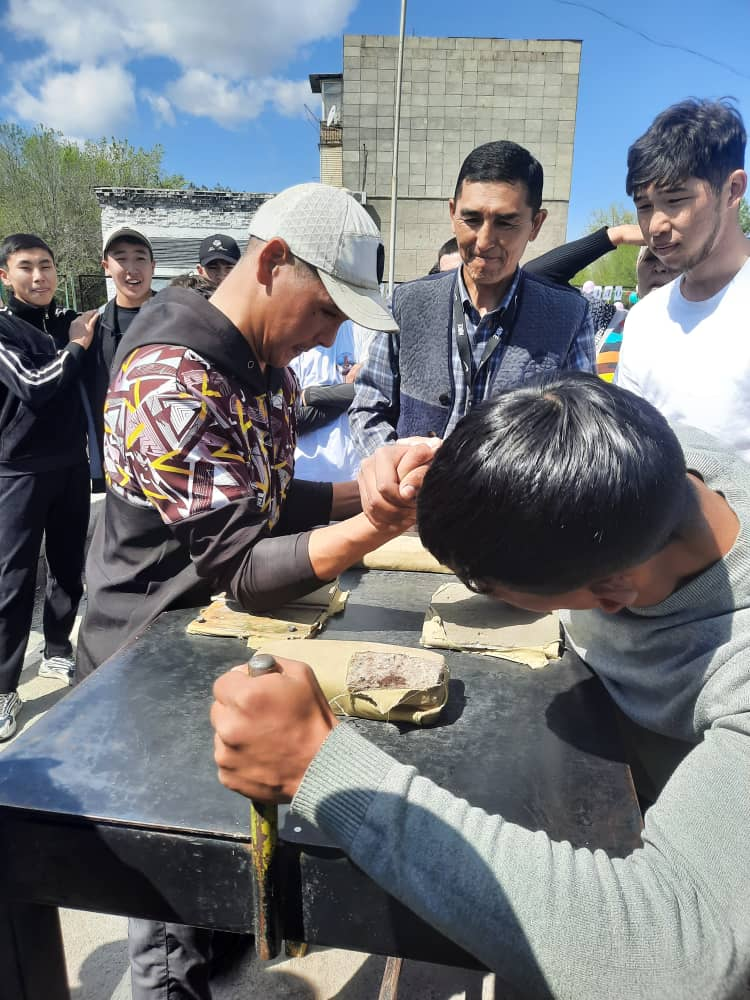 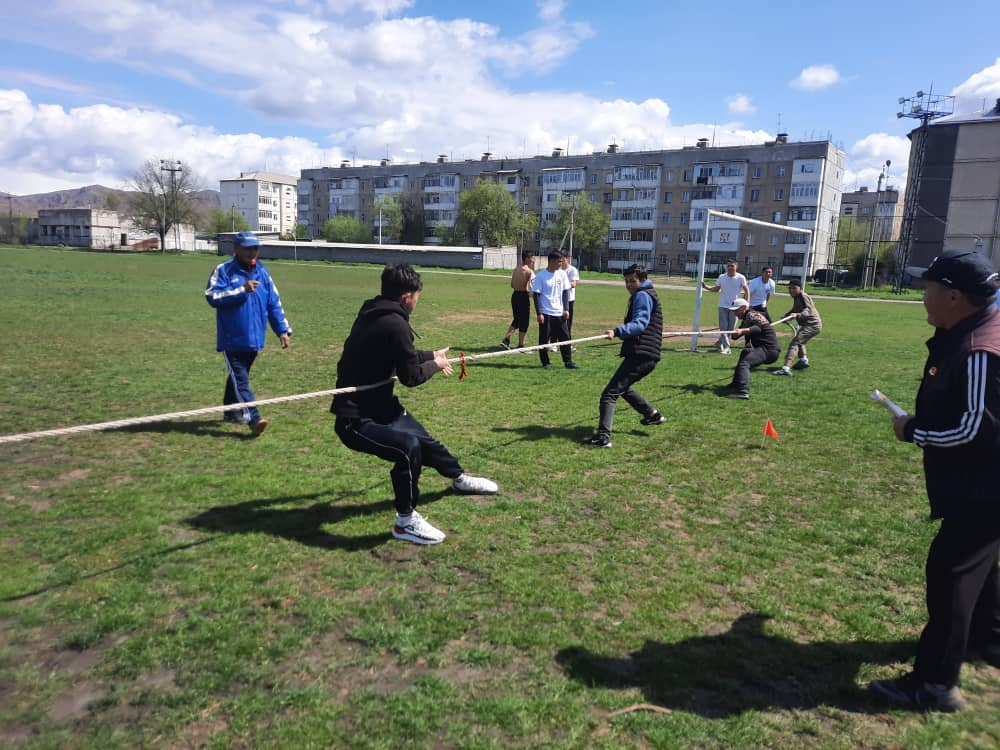 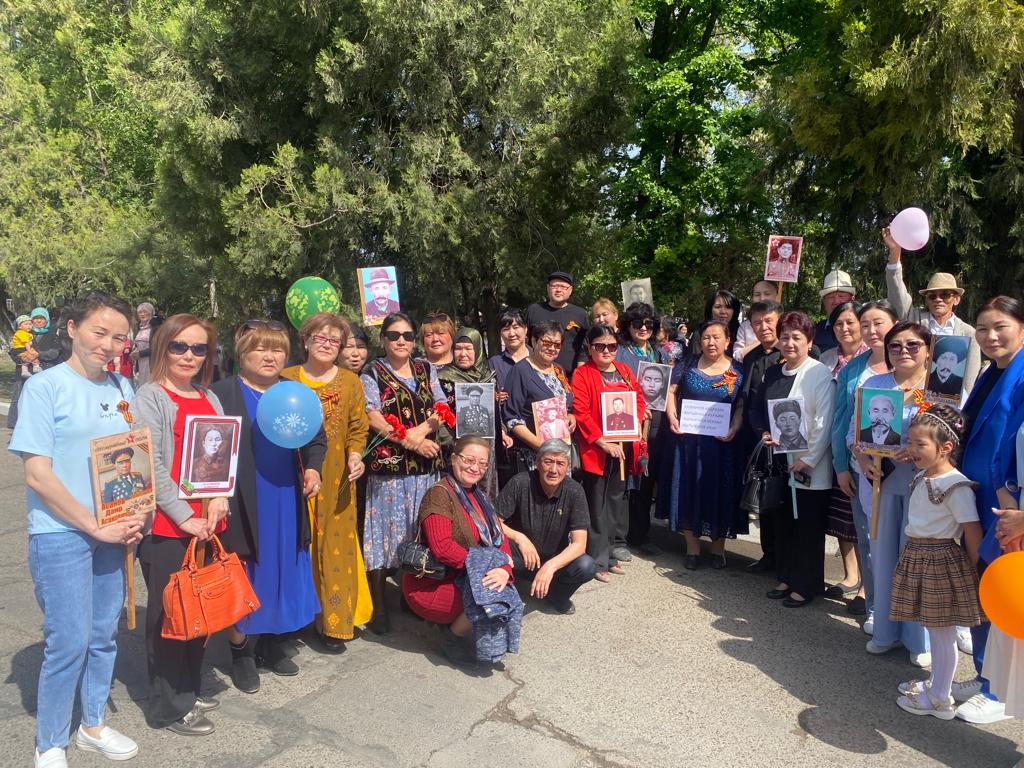 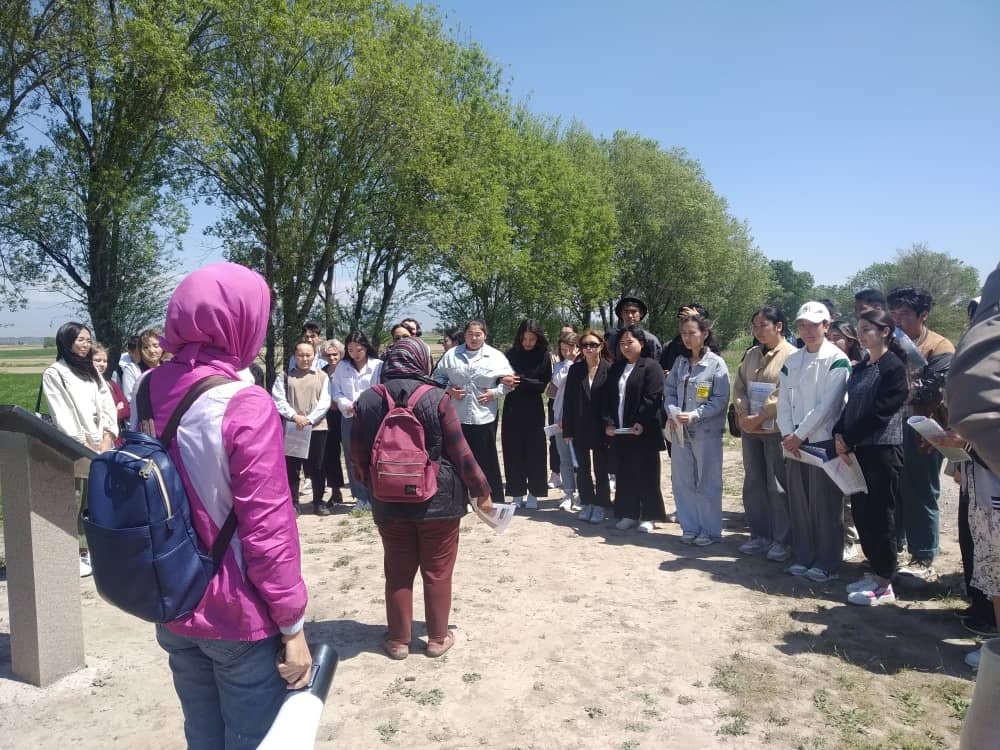 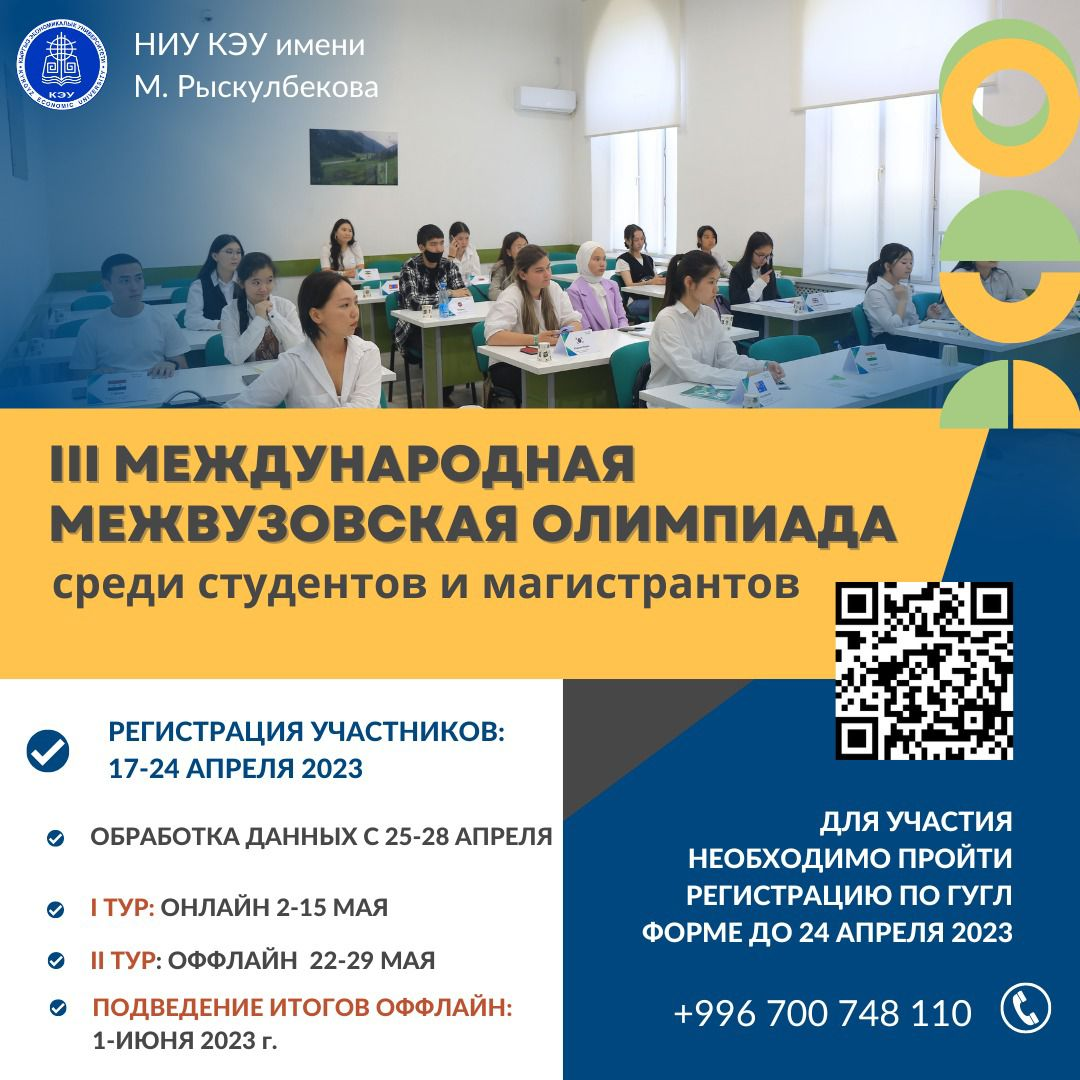 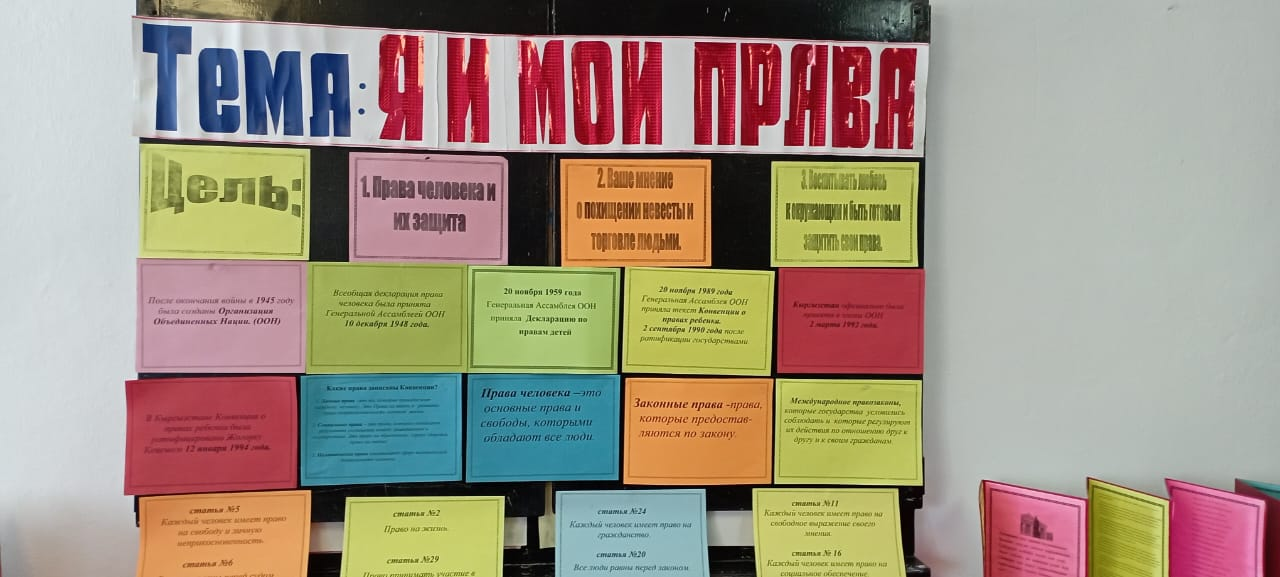 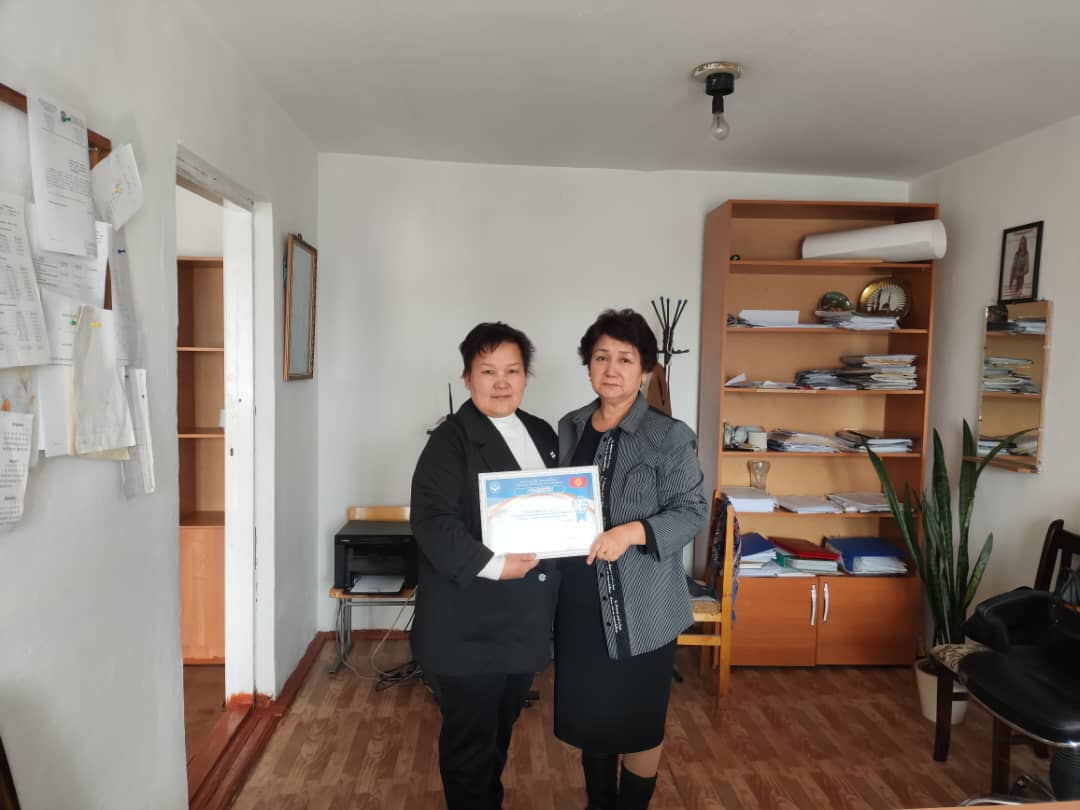 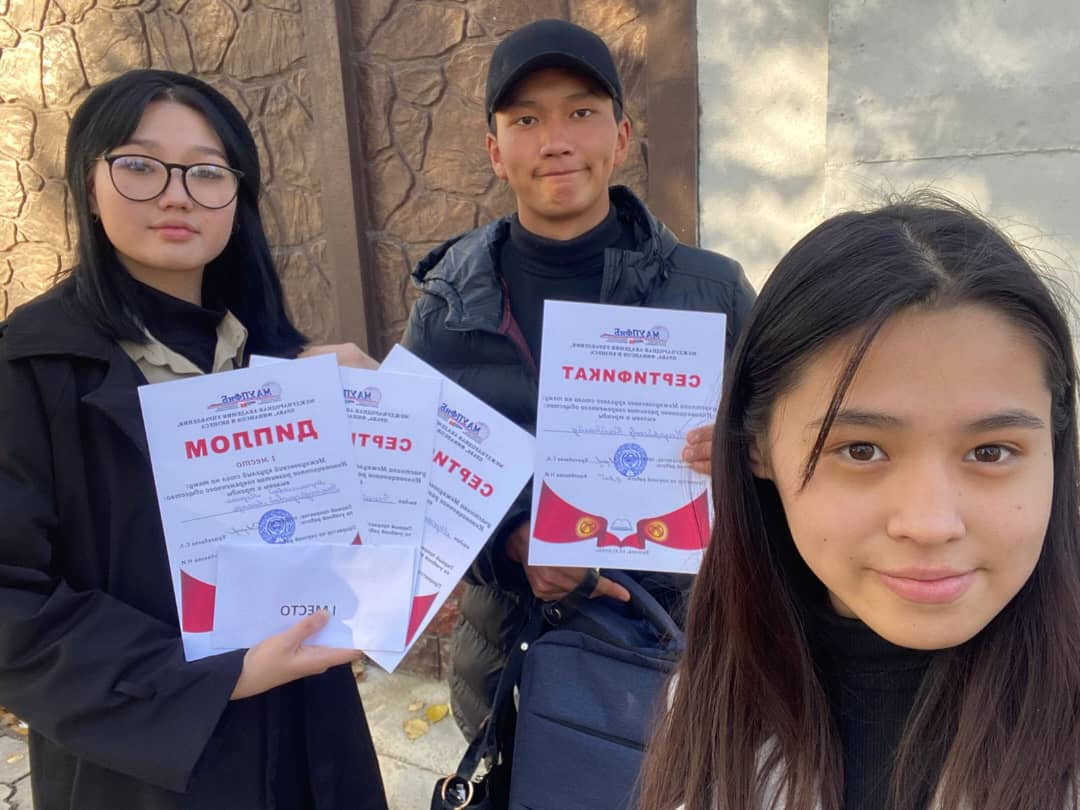 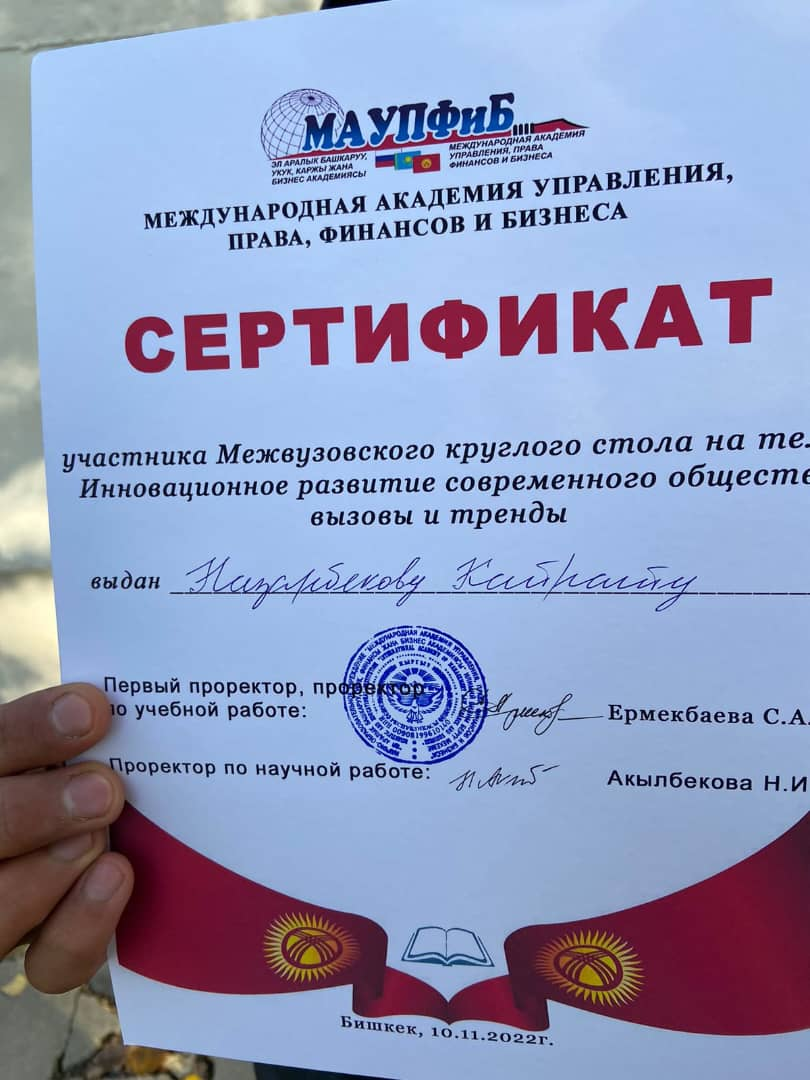 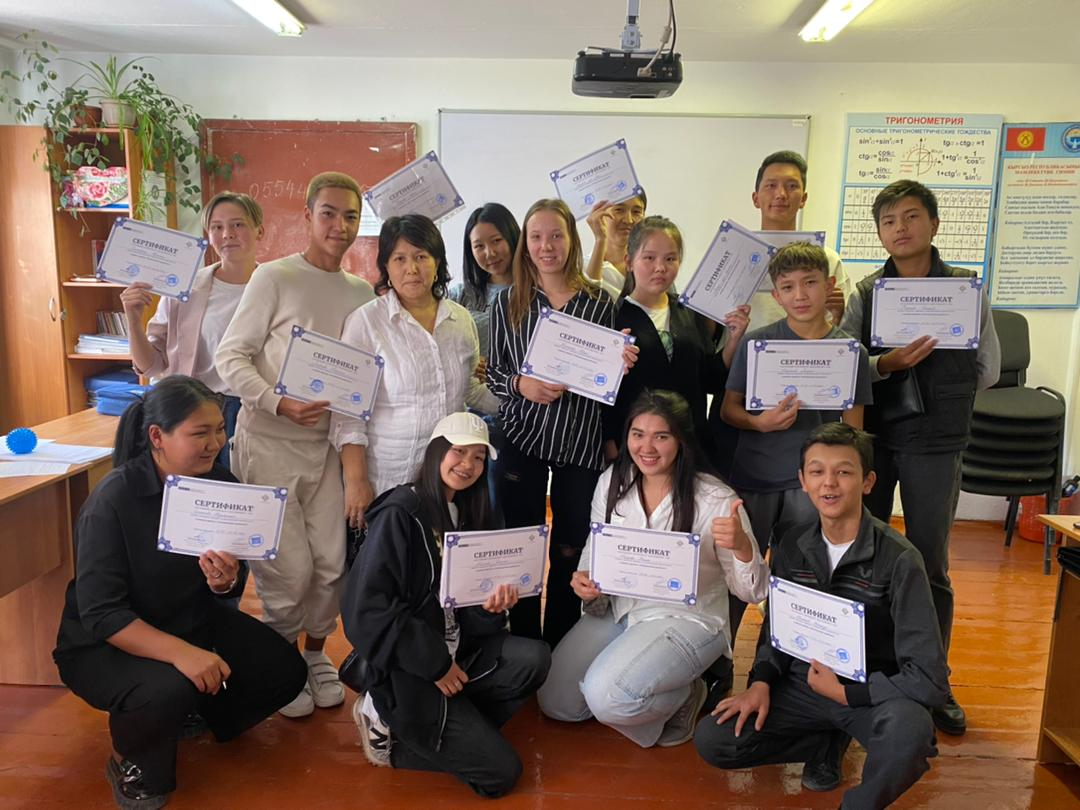 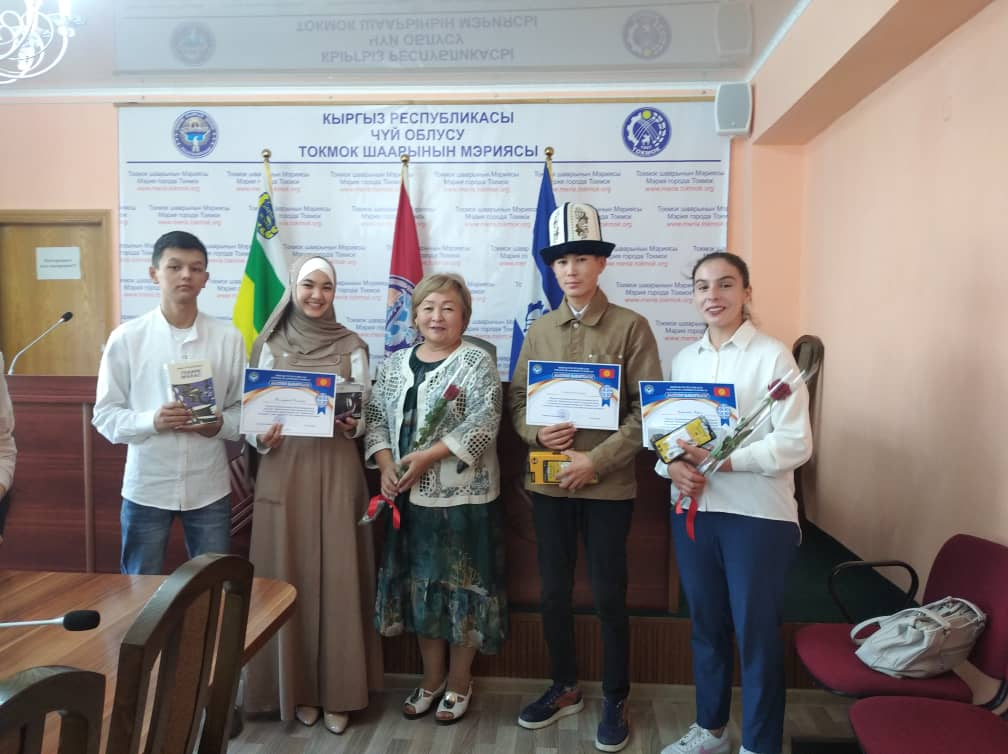 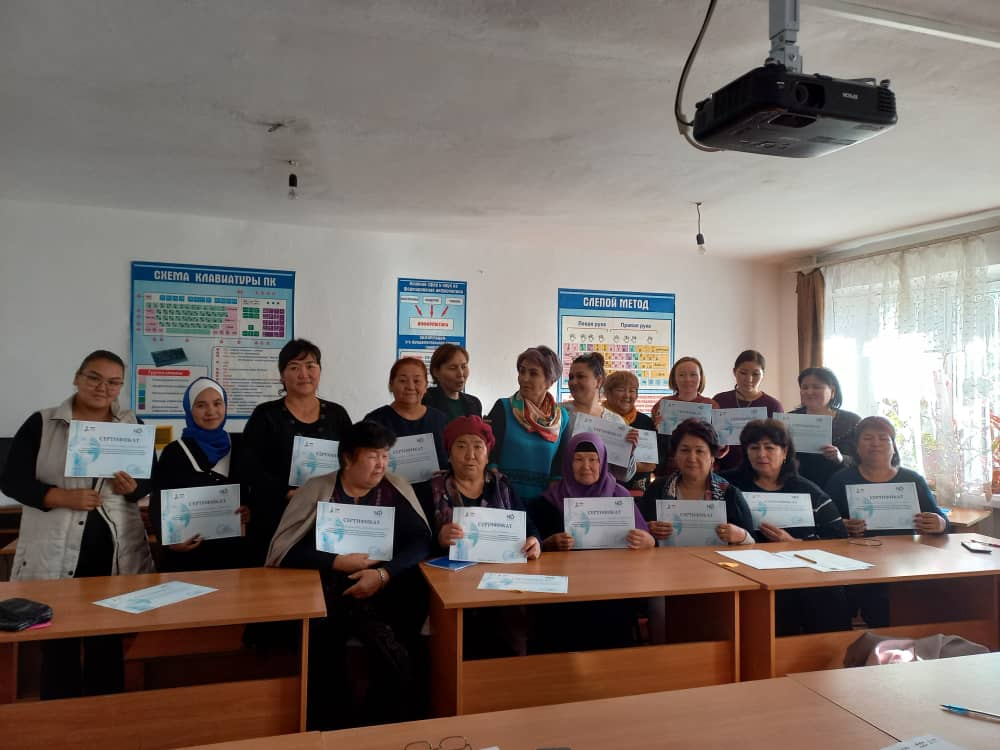 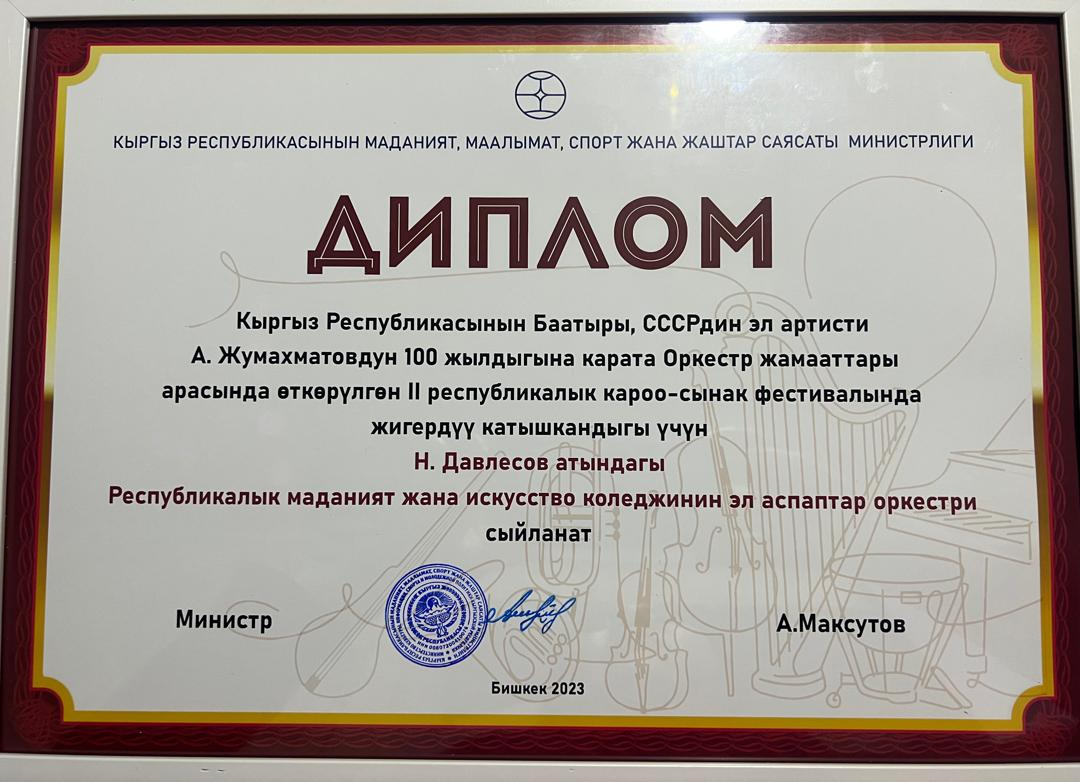 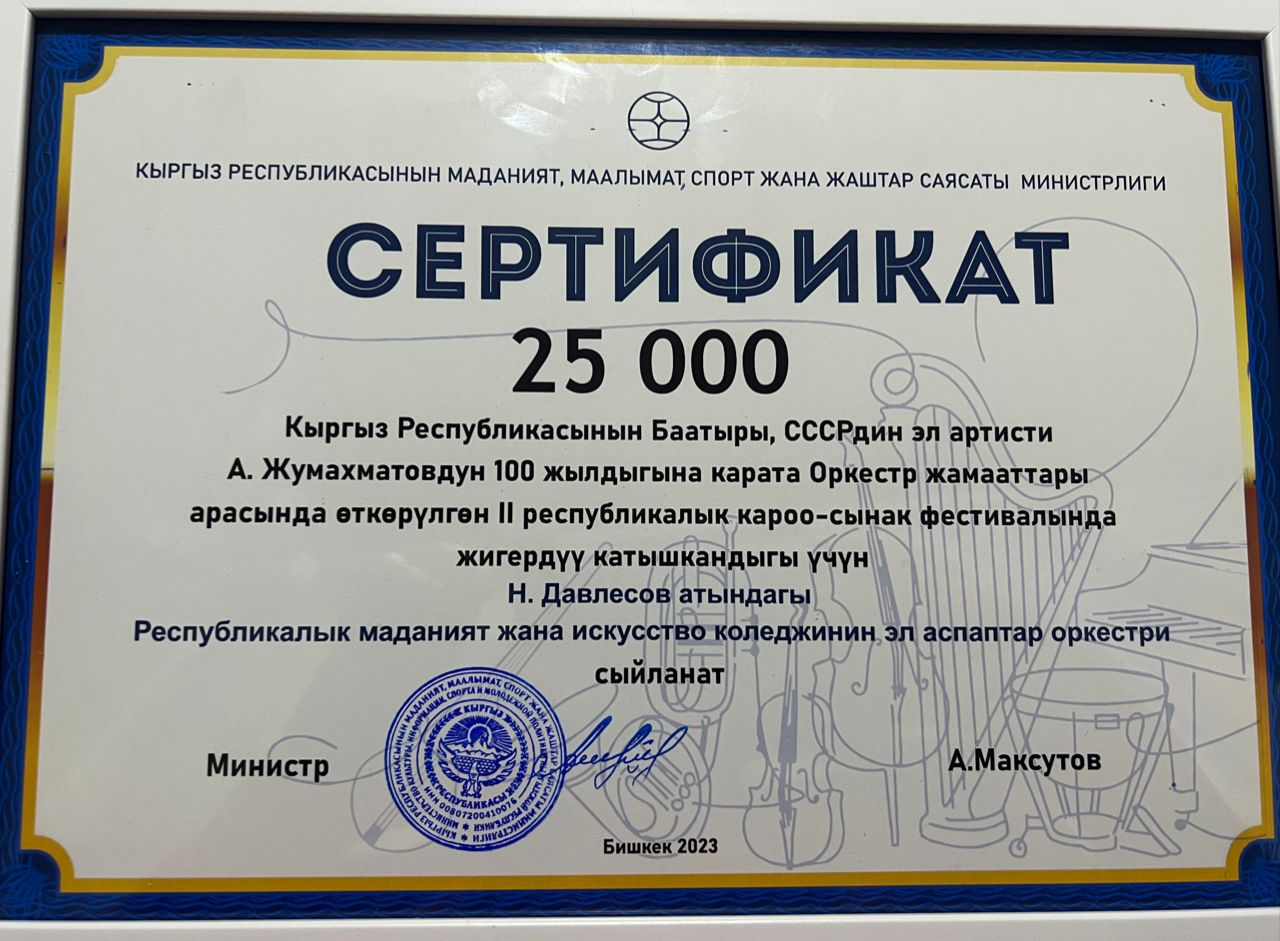 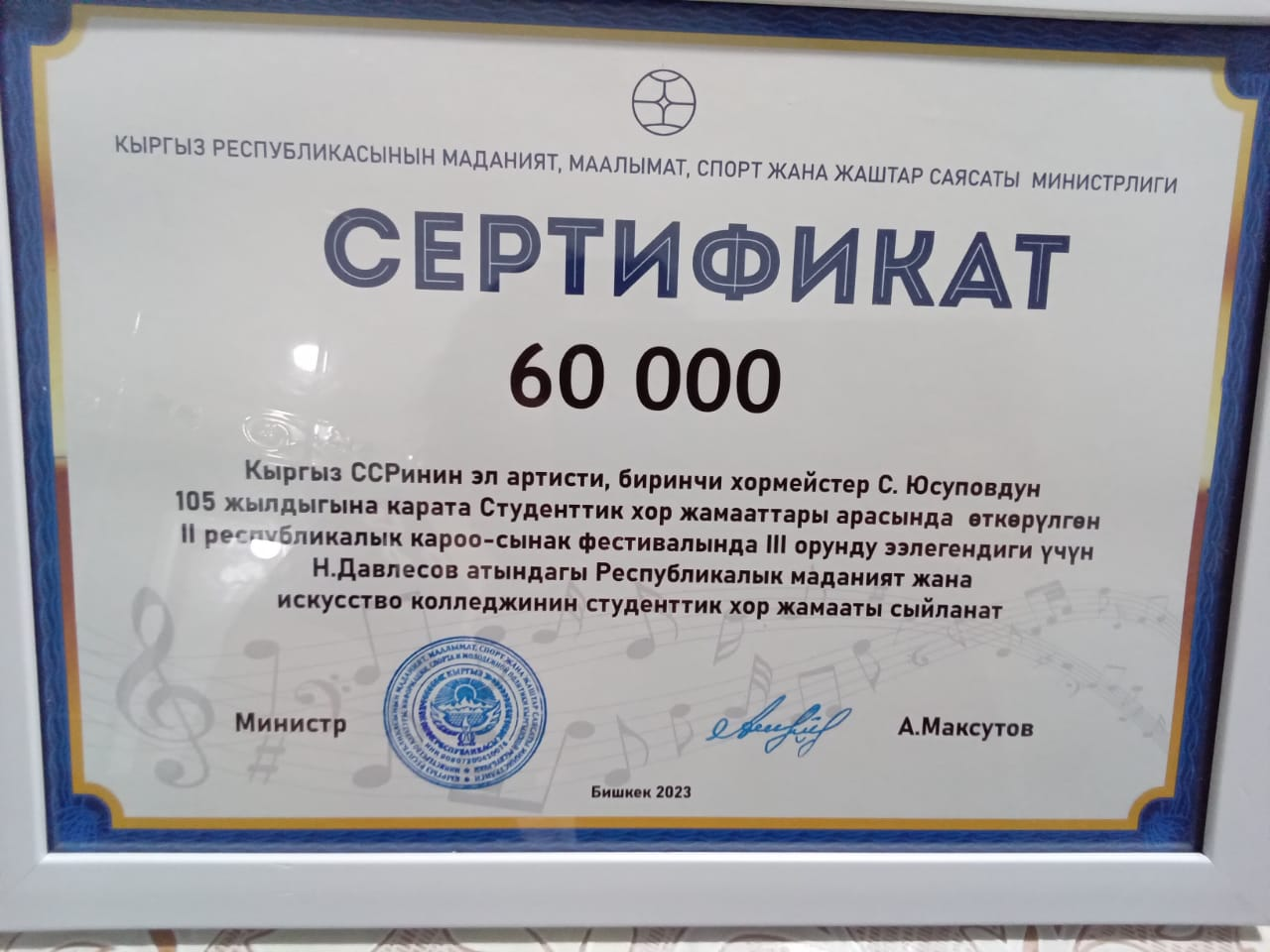 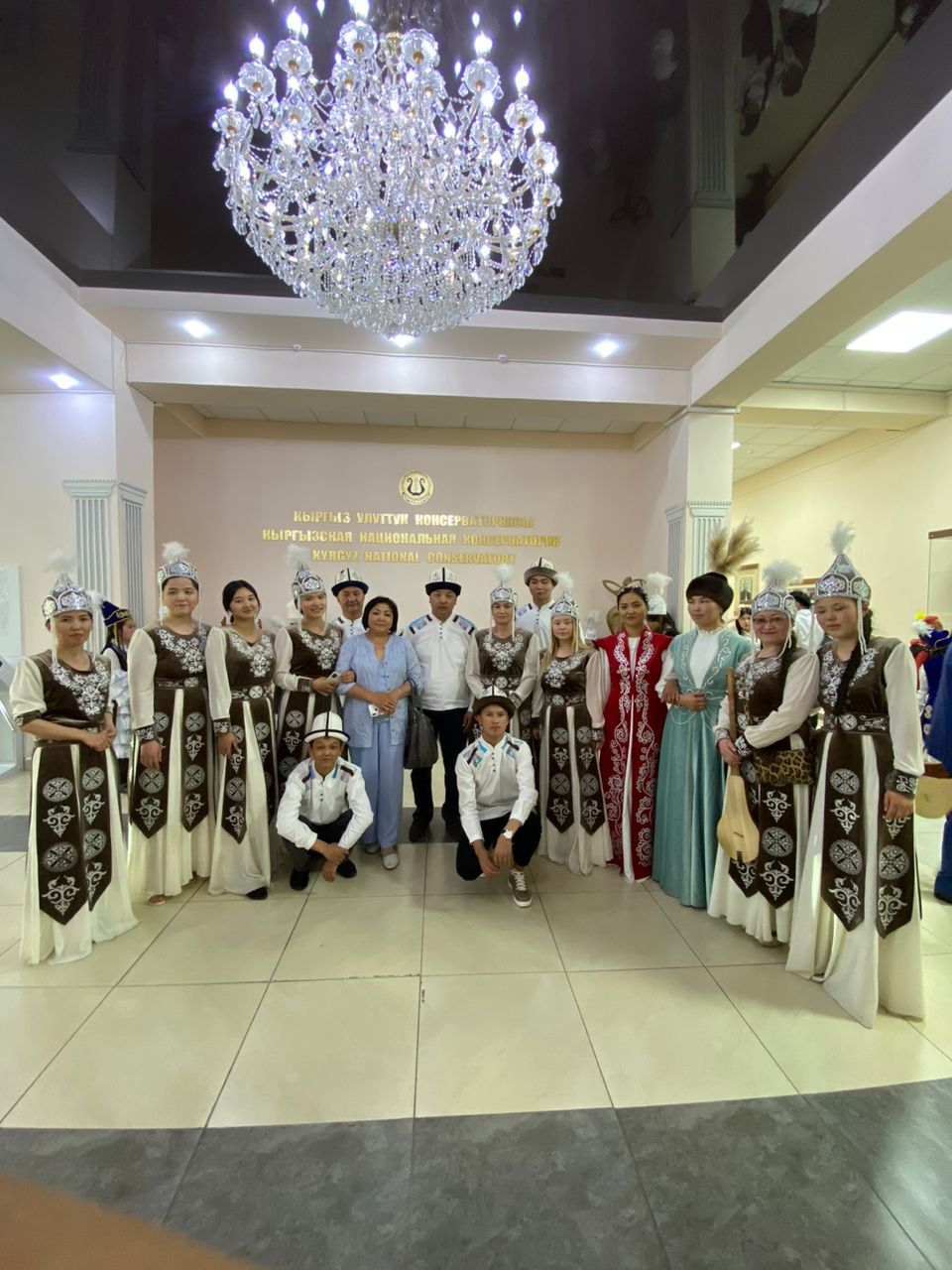 Каждое учебное заведение должно выполнять свою миссию – это подготовка конкурентноспособного специалиста, способного успешно вовлекать в культурное пространство широкие в демографическом смысле слои населения. Специалист в дальнейшем покажет свою профессиональную позицию, и престиж профессии.
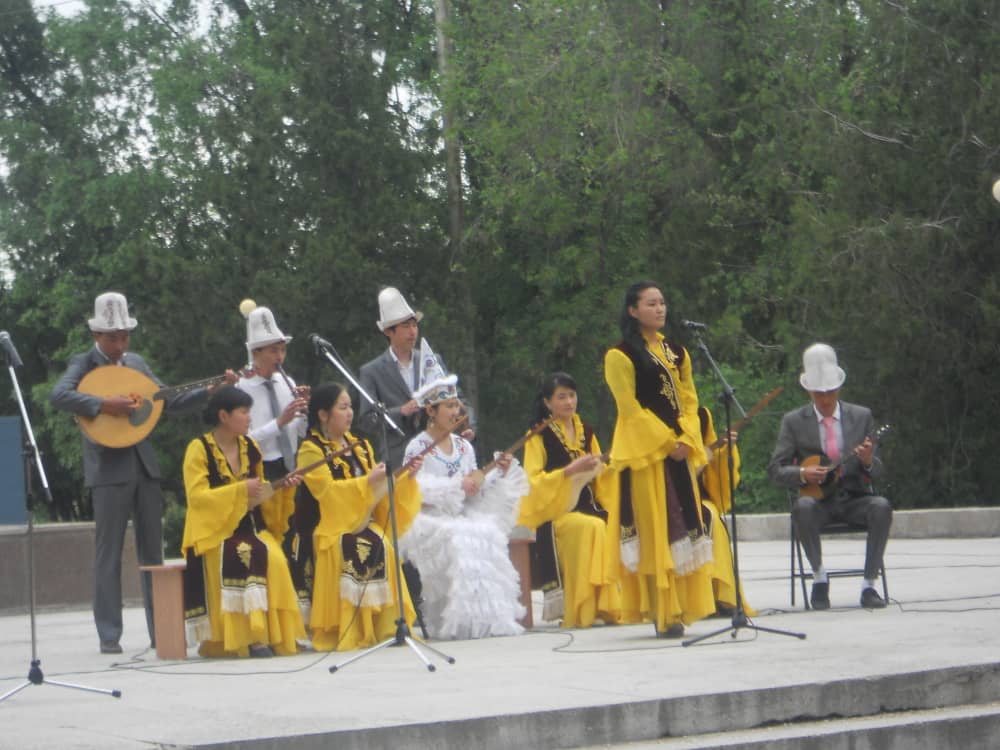 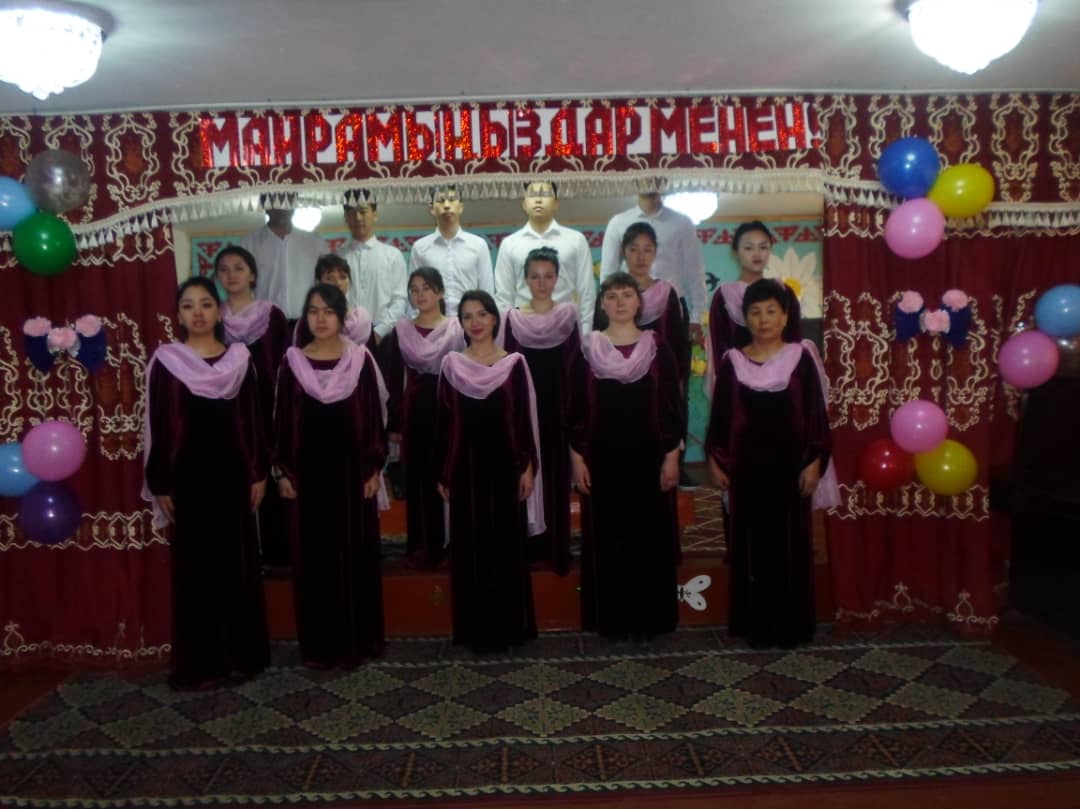 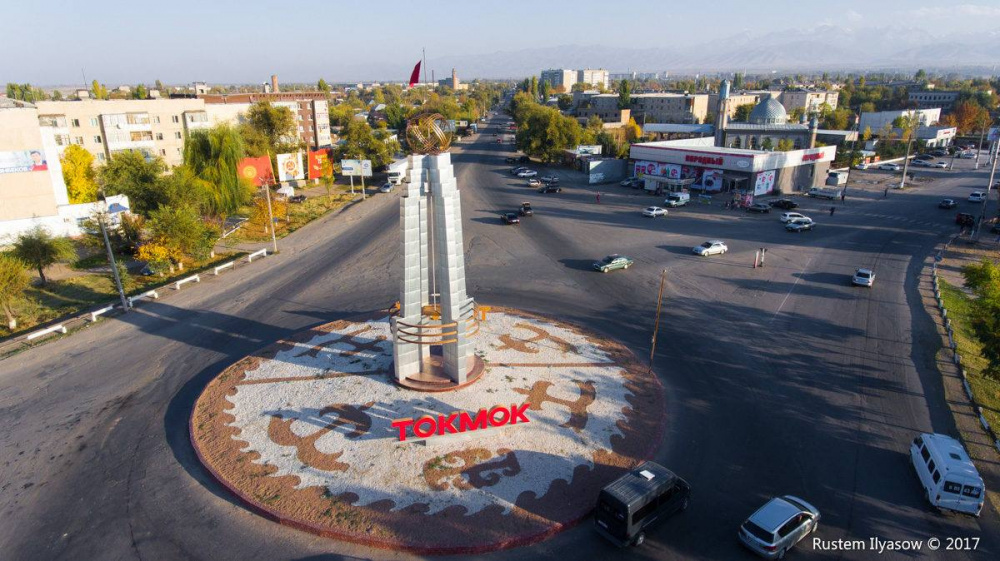 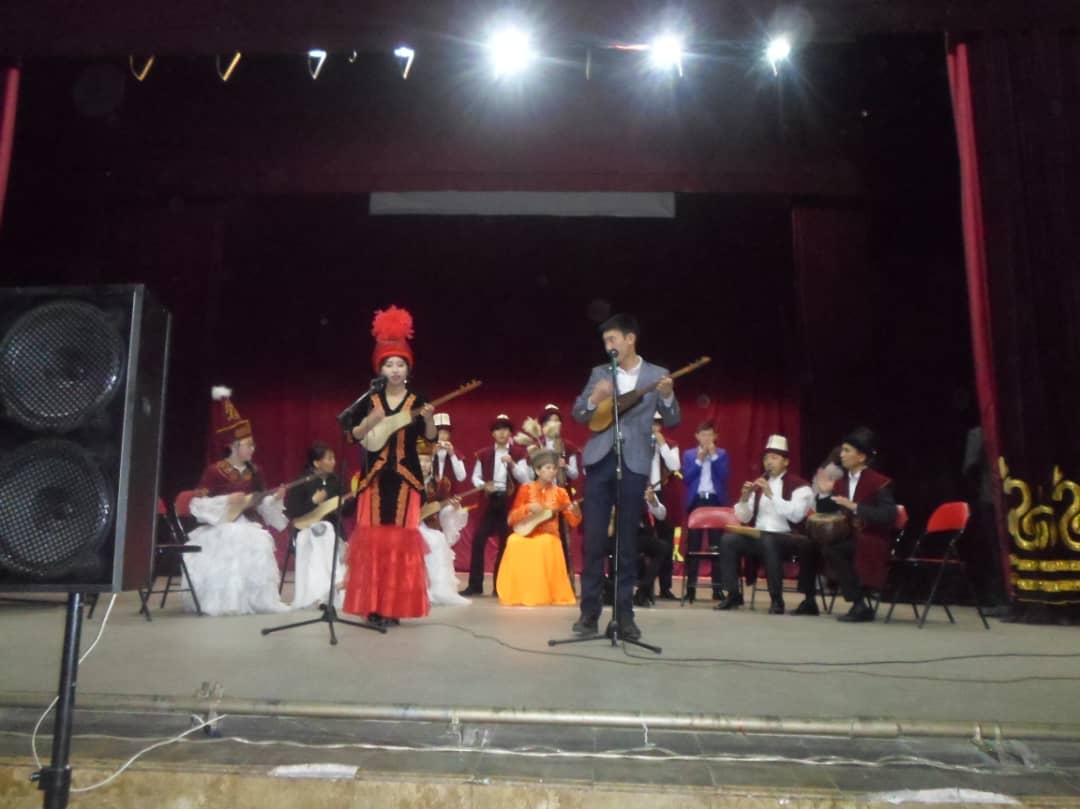 724909 Кыргызская республика 
г.Токмок ул. Дубовицкого 153
Тел. 0(3138) 3-37-12; 3-37-10; 3-37-20.
0555 310 325; +996 553 942 454 0700 033 969(WhatsApp)
rkkidavlesov@gmail.com
https://www.facebook.com/Ркки Им. Н. Давлесова
Сайт: rkk.kg
НАШ АДРЕС:
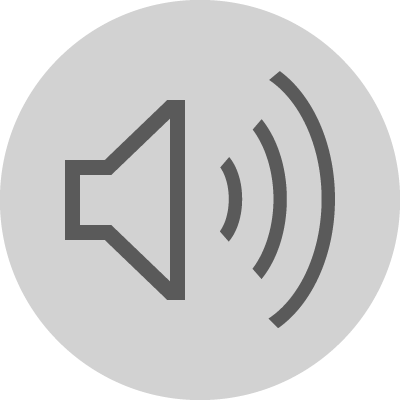 Спасибо за внимание !